Projet PNUE-FEM de renforcement durable des capacités pour une participation efficace au Centre d'échange pour la prévention des risques biotechnologiques (CEPRB)
Atelier National du CEPRB
Date
Ville, Pays
Trouver l’information sur le portail central du CEPRB
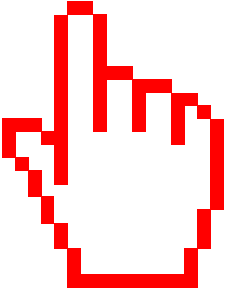 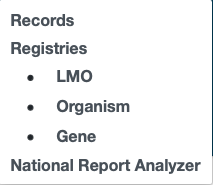 [Speaker Notes: Lorsque vous cliquez sur la section « Rechercher » de la barre de navigation horizontale, un menu déroulant apparaît à partir duquel vous pouvez sélectionner « Enregistrements » ou « Registres » ou « Analyseur de rapports nationaux ».]
Registres du CEPRB
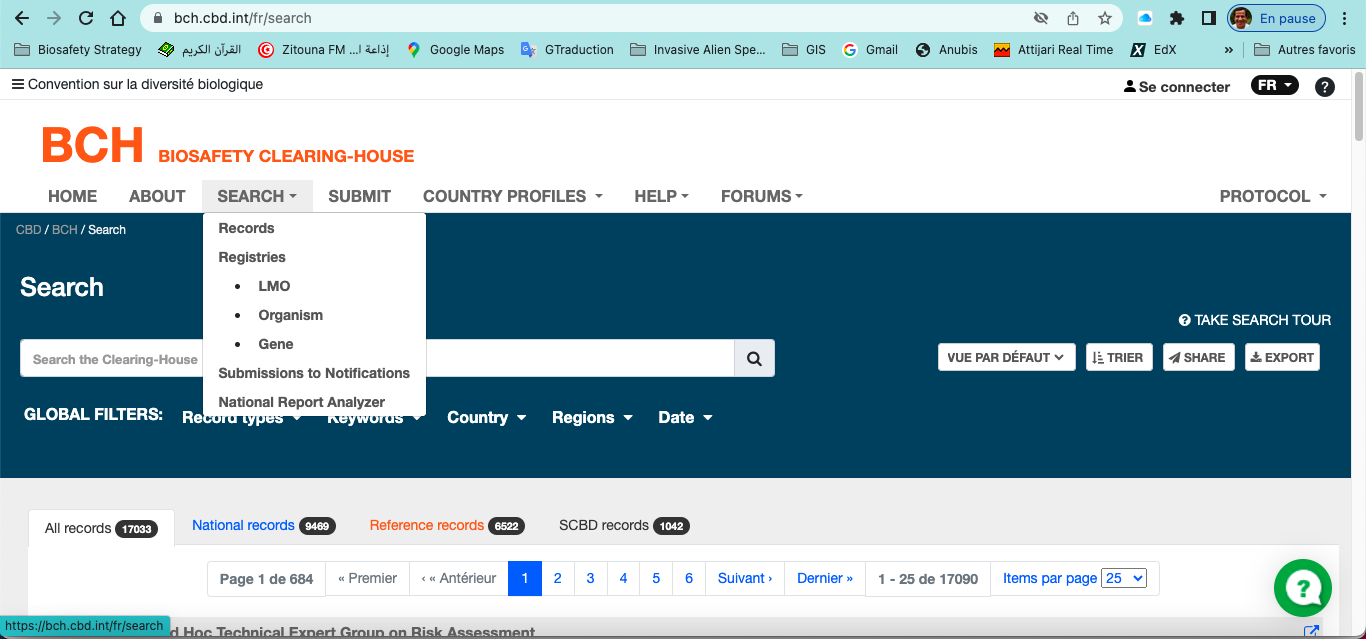 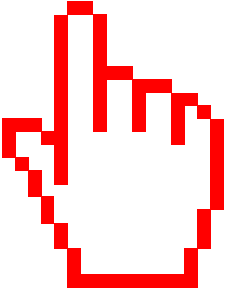 [Speaker Notes: Commençons par cliquer sur "Registres".]
Page des Registres
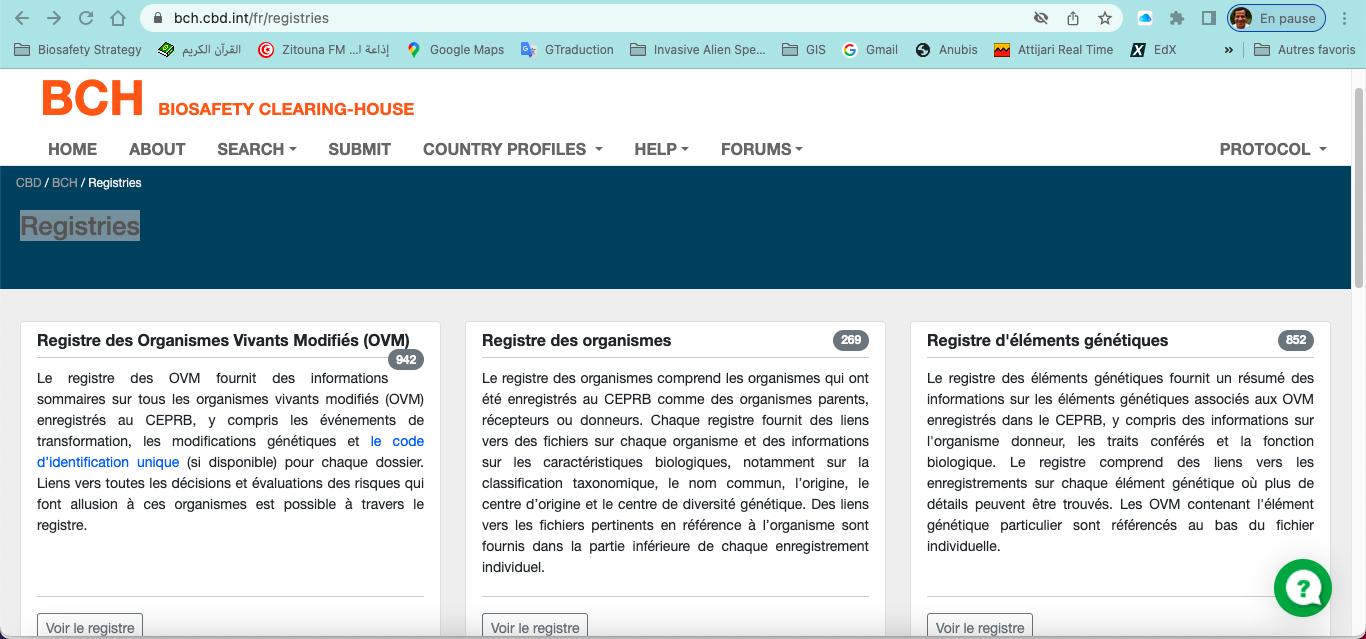 [Speaker Notes: La page « Registres » contient une liste des informations disponibles qui sont divisées en trois catégories.]
Registre des OVMs
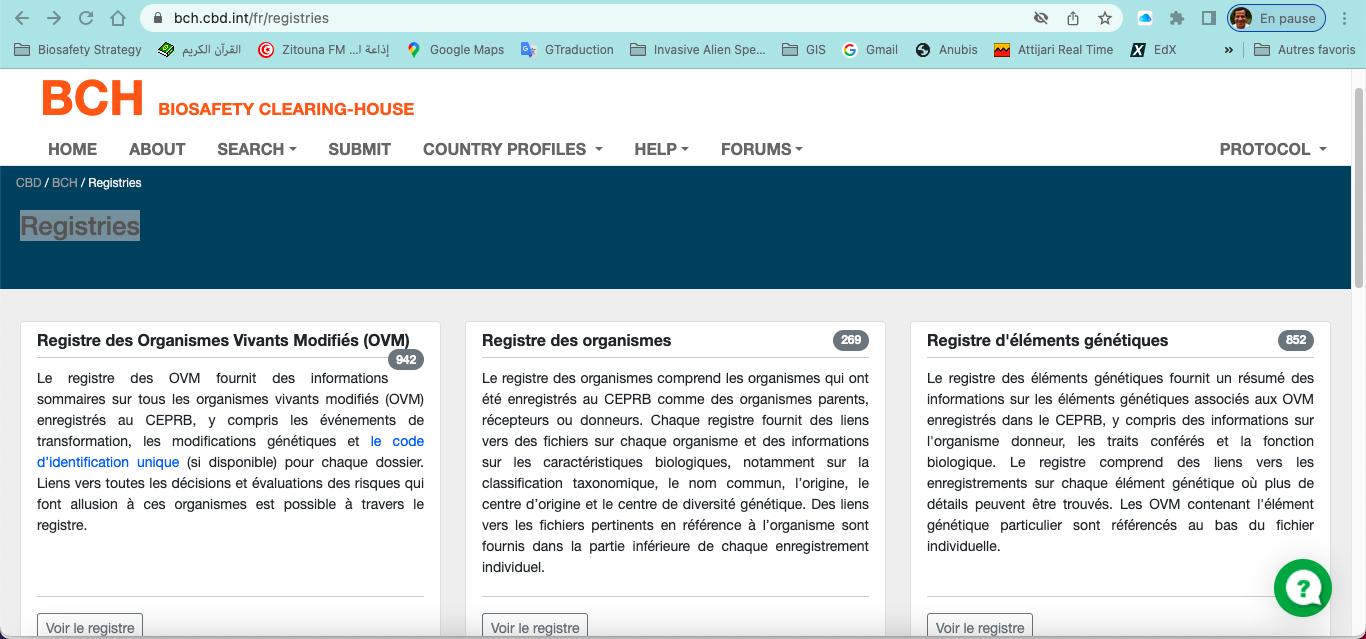 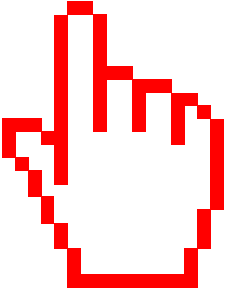 [Speaker Notes: Le «registre des OVM» fournit des informations sommaires sur tous les organismes vivants modifiés enregistrés dans le CEPRB avec des liens vers toutes les décisions pertinentes et les rapports d'évaluation des risques.]
Registre des Organismes
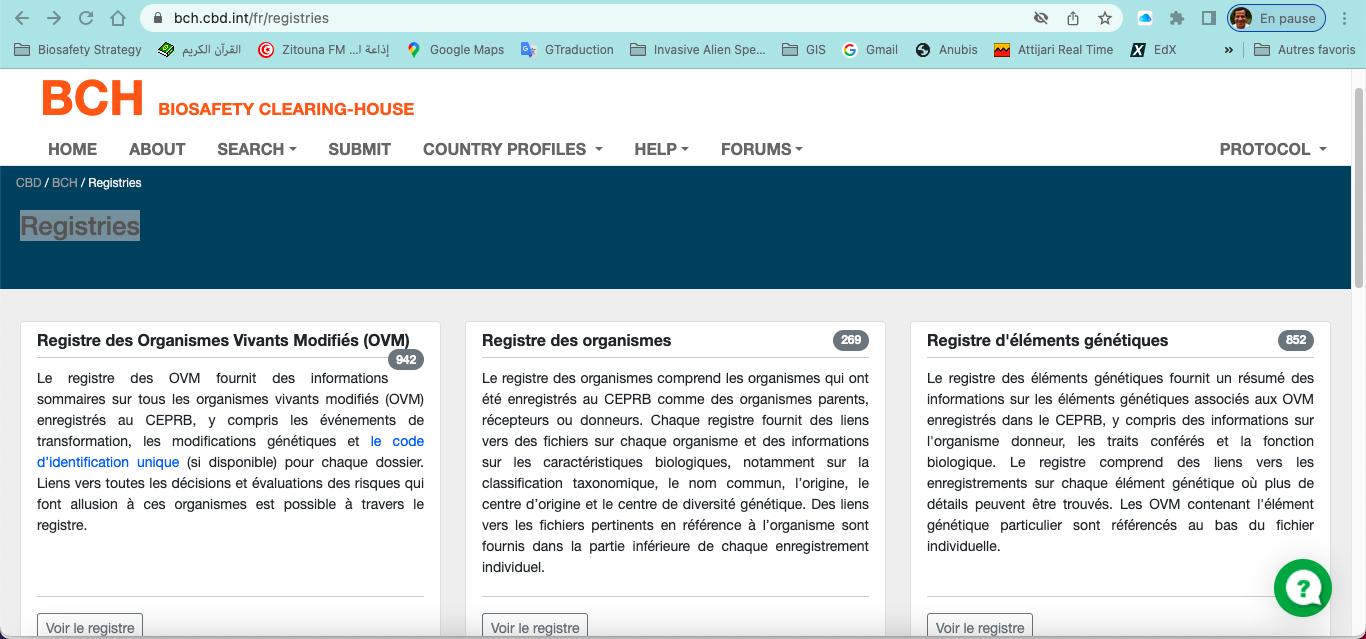 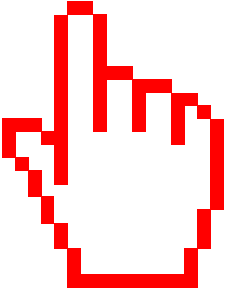 [Speaker Notes: Le «registre des organismes» comprend des informations récapitulatives sur les organismes qui ont été enregistrés dans le CEPRB en tant qu'organismes parents, receveurs ou donneurs avec des liens vers des enregistrements faisant référence à l'organisme.]
Registre des Éléments Génétiques
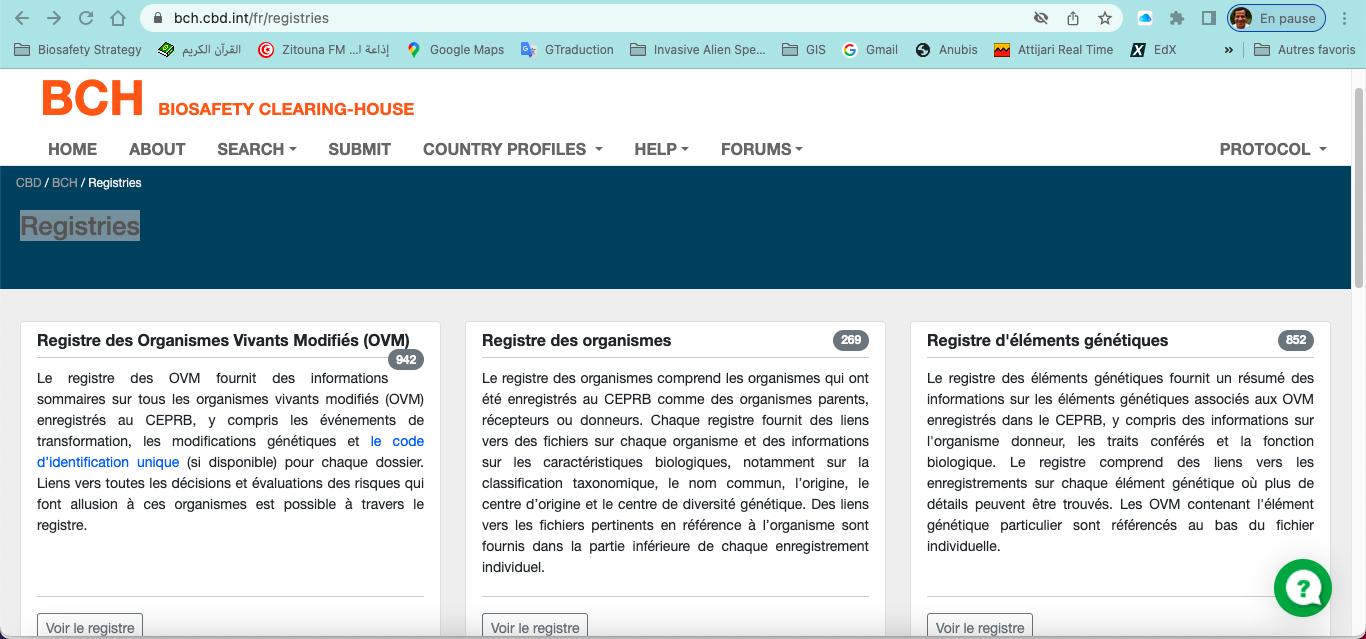 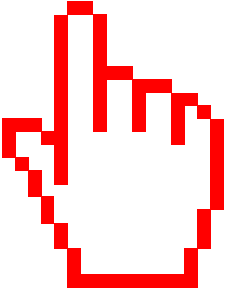 [Speaker Notes: Le registre des éléments génétiques fournit un résumé des informations sur les éléments génétiques associés aux OVM enregistrés dans le CEPRB, y compris des informations sur l'organisme donneur, les traits conférés et la fonction biologique. Le registre comprend des liens vers les dossiers sur chaque élément génétique où plus de détails peuvent être trouvés. Les OVM contenant l'élément génétique particulier sont référencés au bas de la fiche individuelle.]
Afficher un Registre
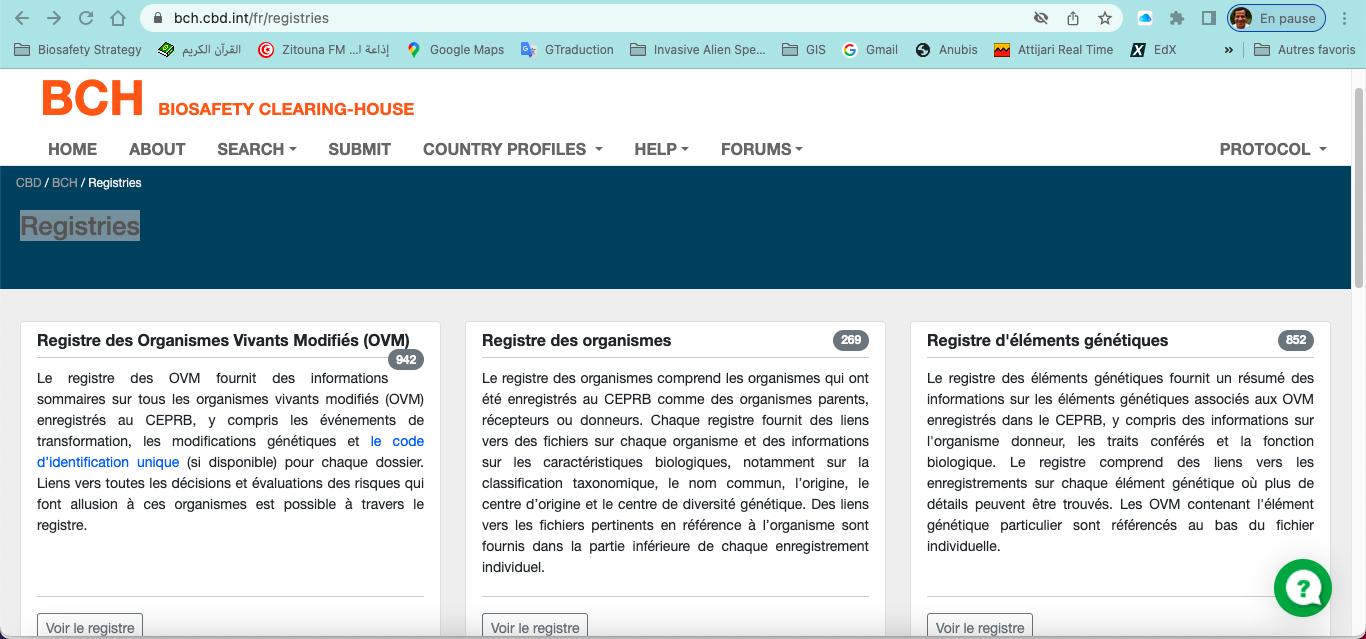 [Speaker Notes: En cliquant sur "Afficher le registre", vous accédez à la page du registre qui contient une liste des enregistrements pertinents classés par ordre alphabétique.]
Le Registre des OVMs
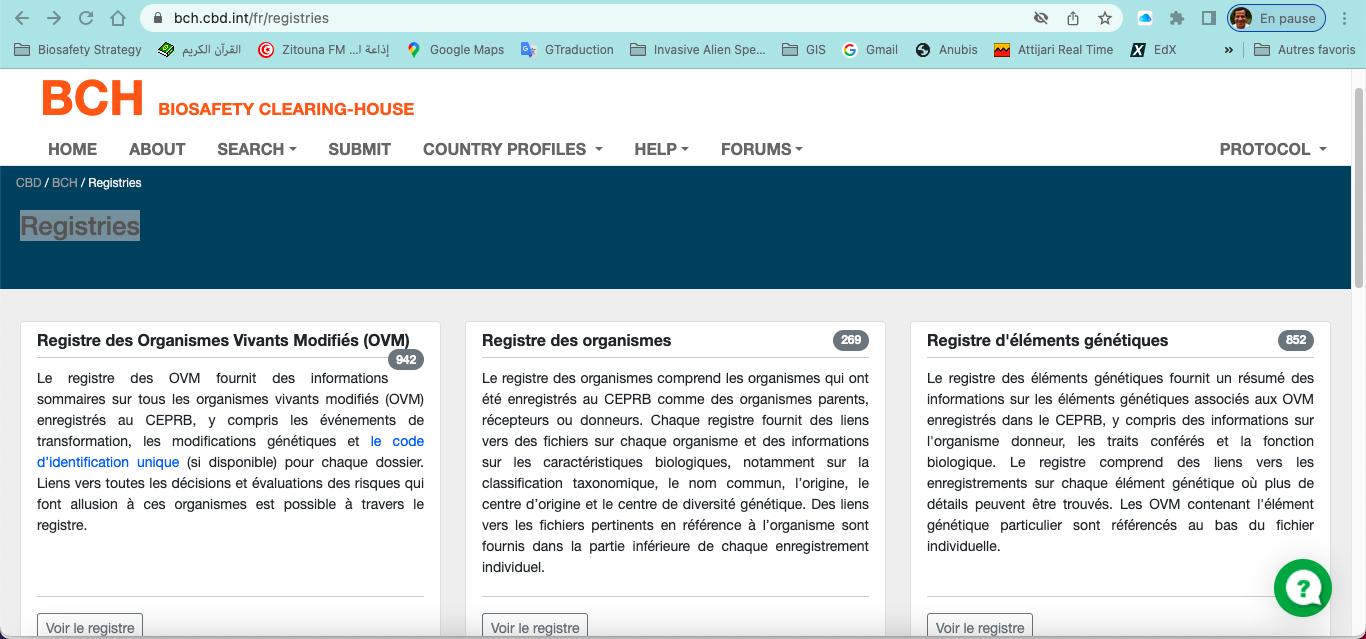 [Speaker Notes: Prenons par exemple le « registre des OVM ».]
Le Registre des OVMs
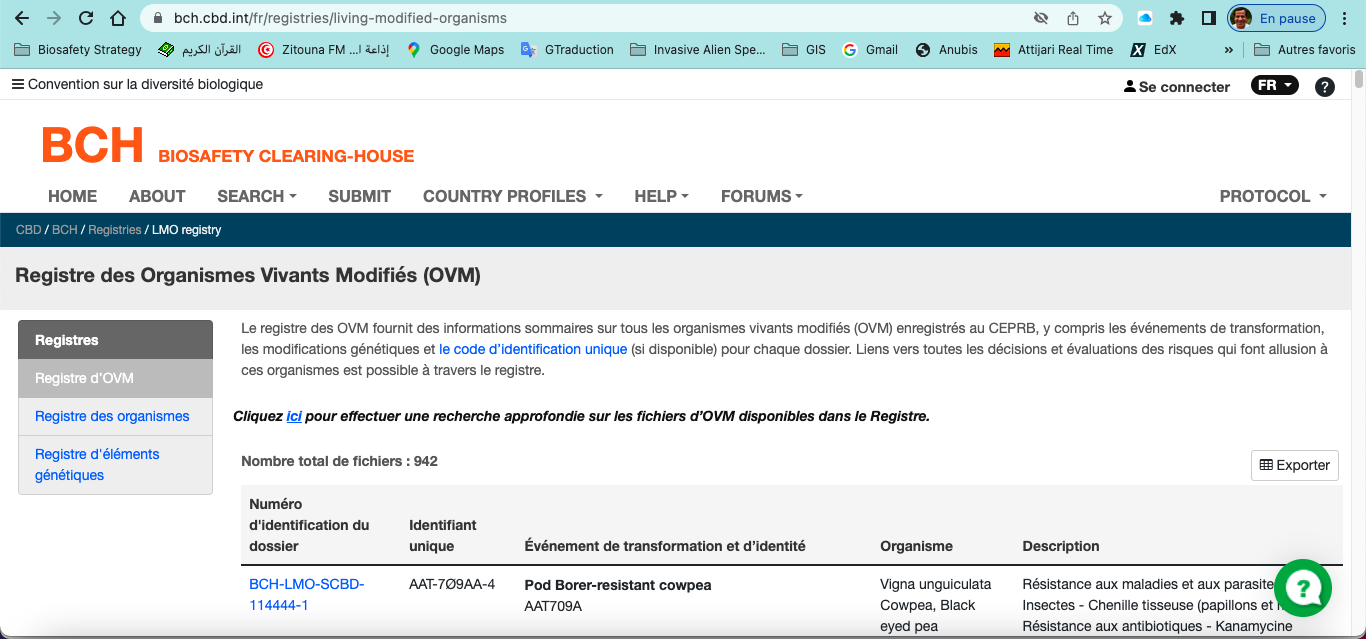 [Speaker Notes: Le registre contient une liste d'organismes vivants modifiés publiés sur le CEPRB, avec leurs identifiants uniques classés par ordre alphabétique.]
Le Registre des OVMs
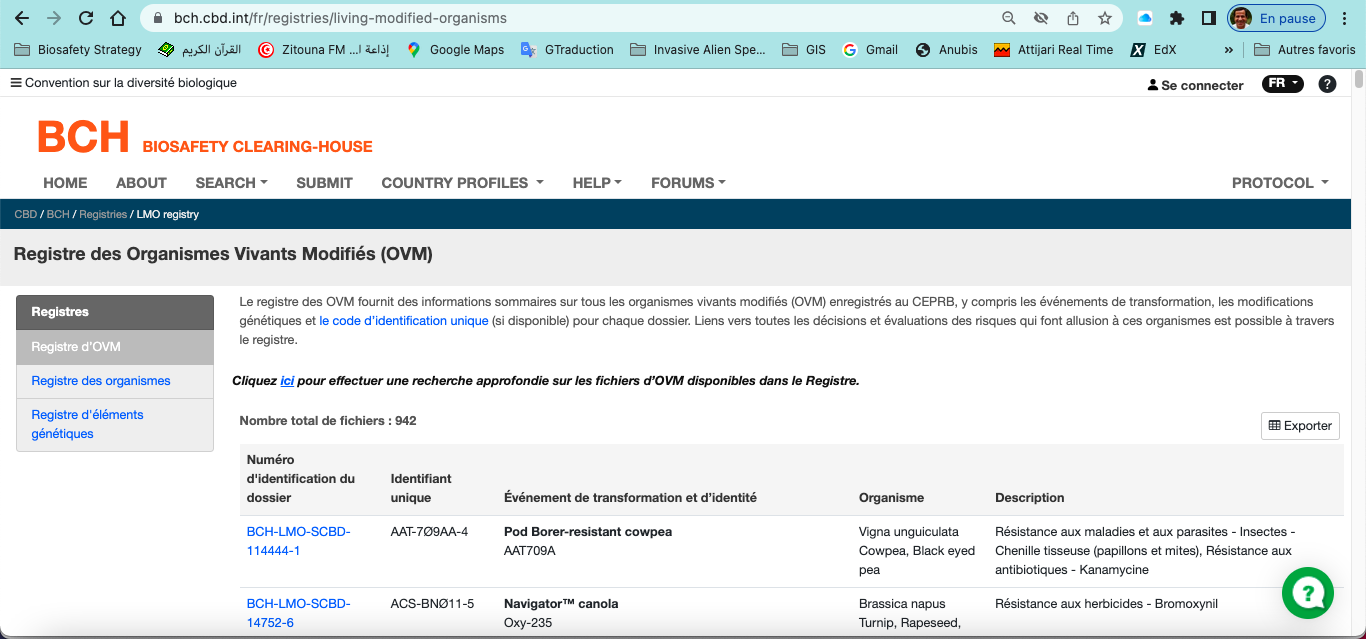 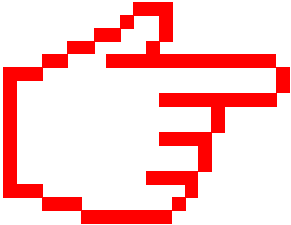 [Speaker Notes: Cliquez sur le bouton d'exportation pour télécharger le tableau d'informations affiché sous forme de fichier Excel (.xlsx).]
xx
Le Registre des OVMs
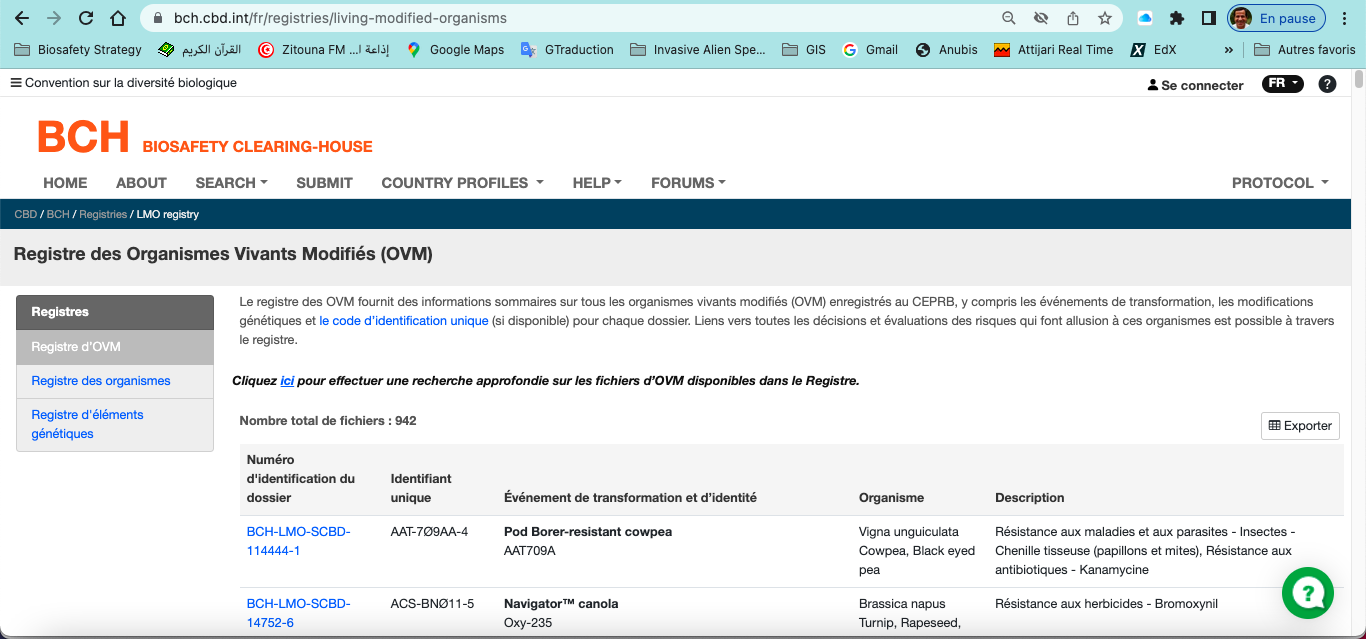 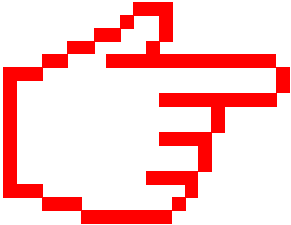 [Speaker Notes: Cliquer sur l'ID d'enregistrement (en bleu) ouvrira une nouvelle page de navigateur avec le fichier Organisme vivant modifié contenant des informations détaillées sur cet OVM.]
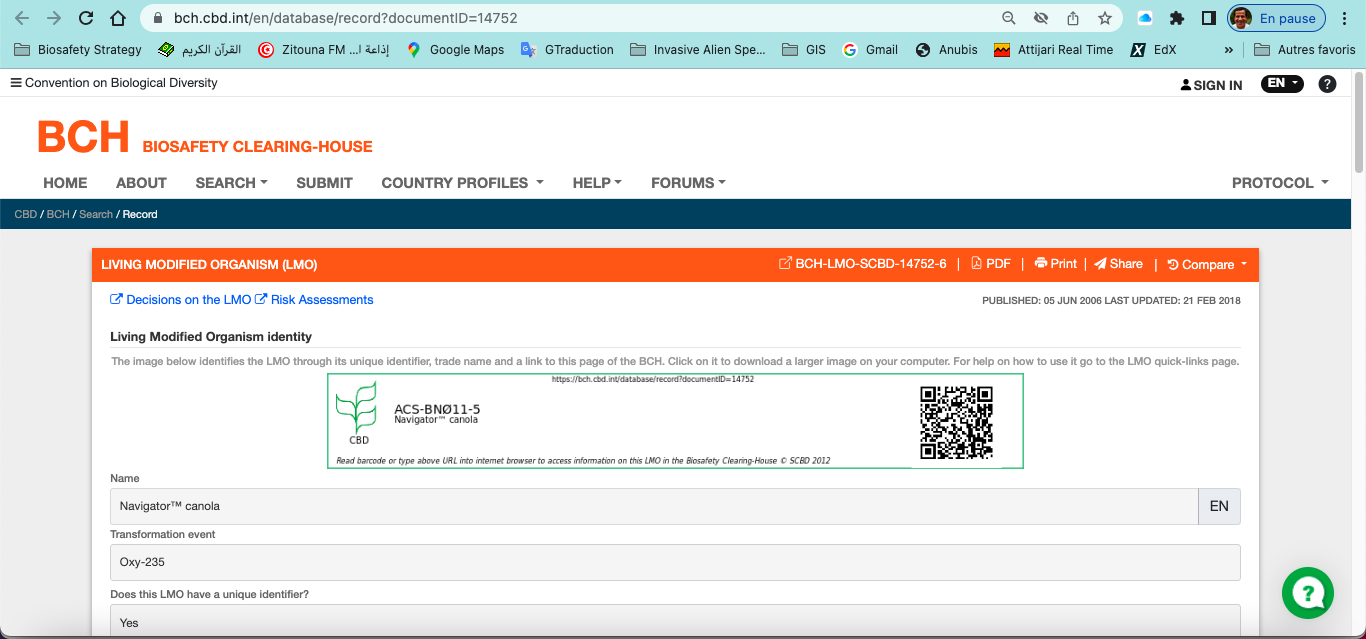 [Speaker Notes: La conception des pages du dossier LMO est légèrement modifiée sur la nouvelle plate-forme. Les sections de dossier ont été raccourcies et les informations sont accessibles en cliquant sur l'ID du dossier lié.]
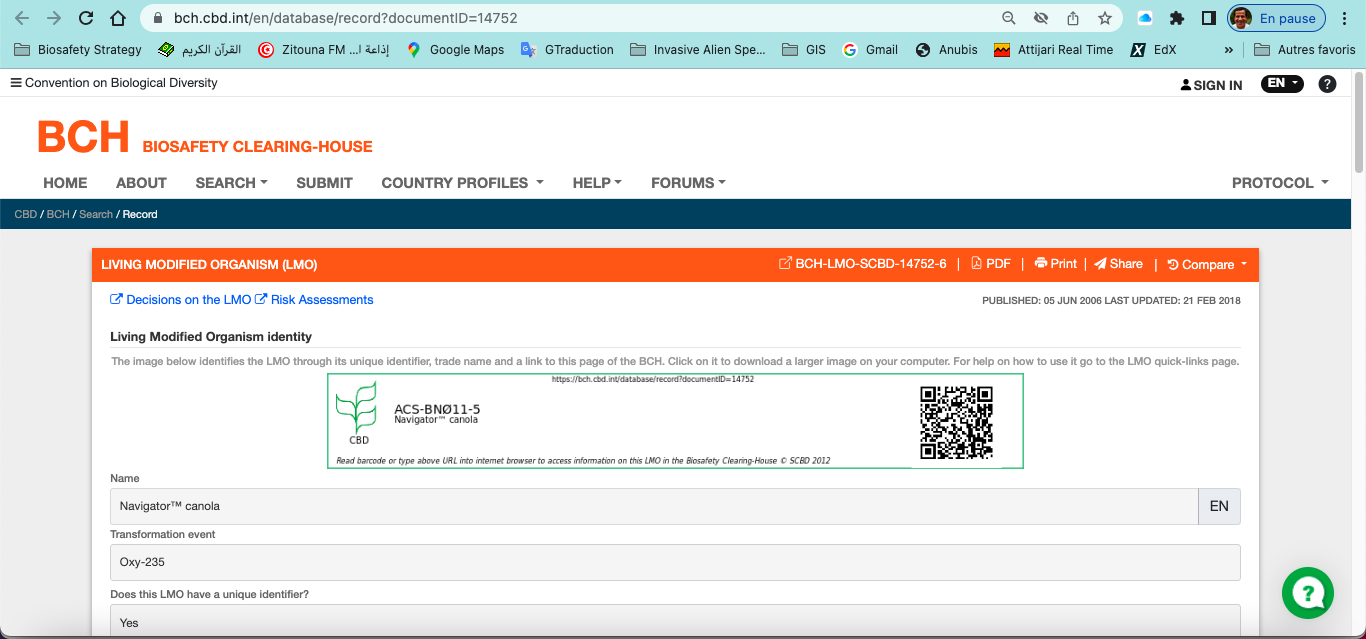 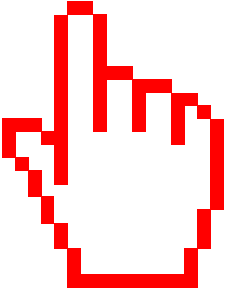 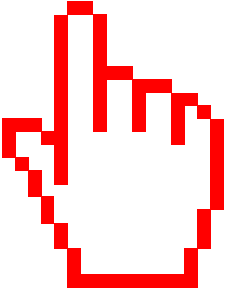 [Speaker Notes: Les « Décisions » et les « Évaluations des risques » concernant l'OVM sont accessibles via des liens en haut de la page.]
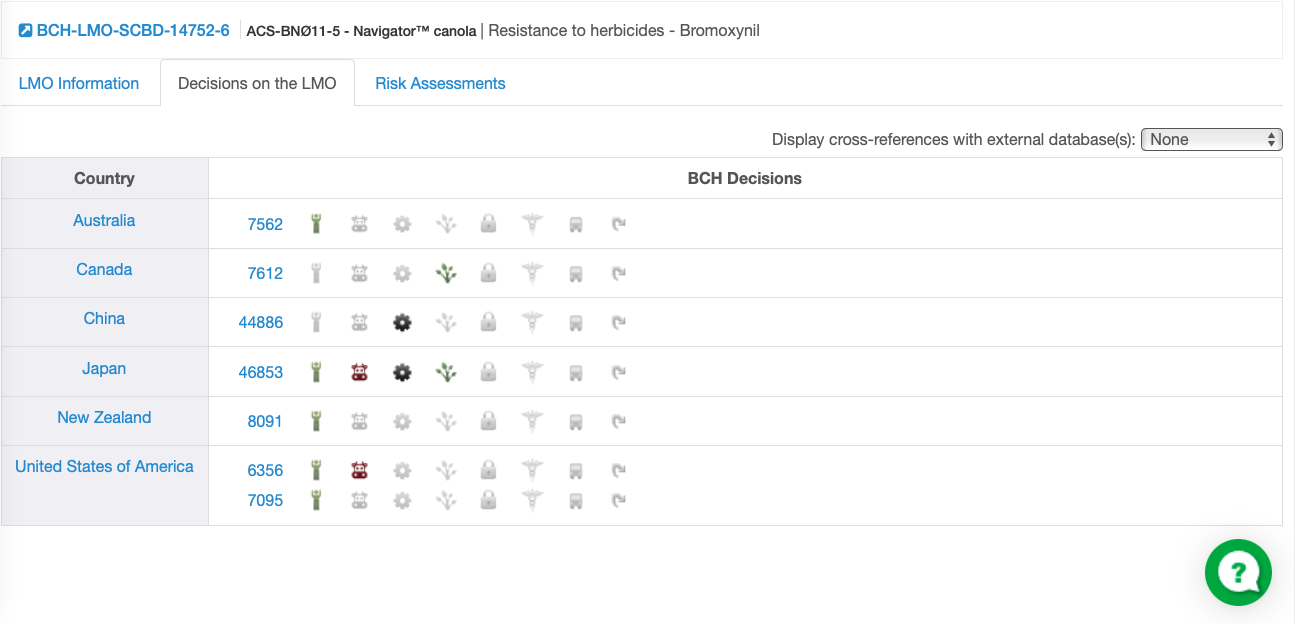 [Speaker Notes: En cliquant sur les liens « Décisions sur l’OVM » ou les liens « Évaluations des risques », vous serez dirigé vers une nouvelle page avec 3 onglets affichant « Informations sur l’OVM», « Décision sur l’OVM» et « Évaluations des risques ».]
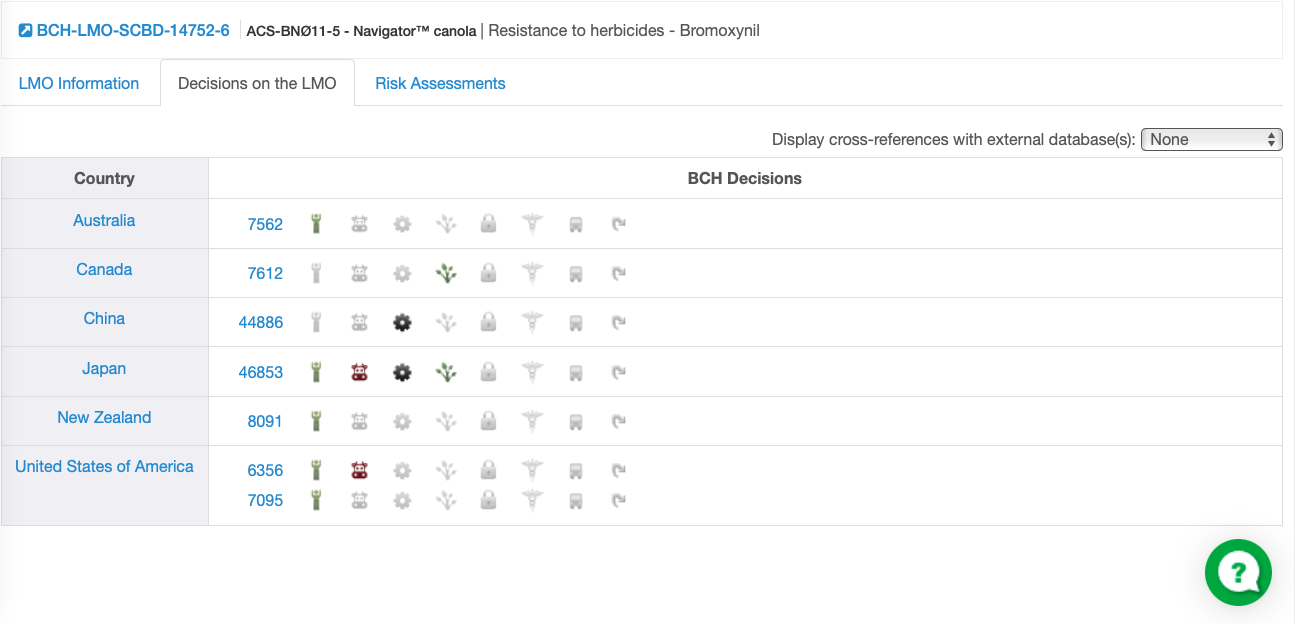 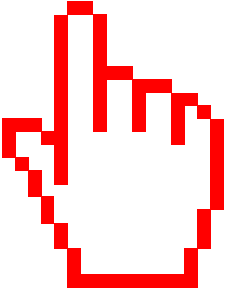 [Speaker Notes: Dans l'onglet Décision, un tableau affiche les décisions des pays inscrits au CEPRB.
Vous pouvez sélectionner des références croisées avec des bases de données externes dans le menu déroulant en haut à droite.]
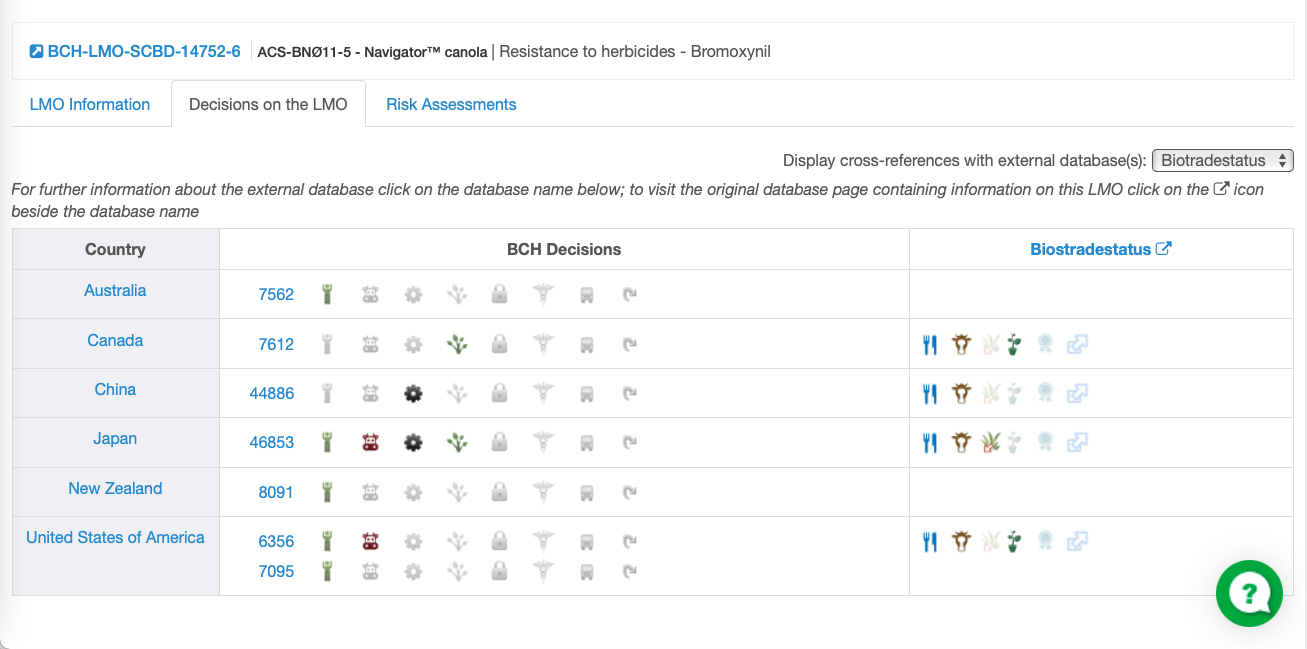 [Speaker Notes: Les "Décisions d’OVM" du CEPRB et des bases de données externes seront affichées.]
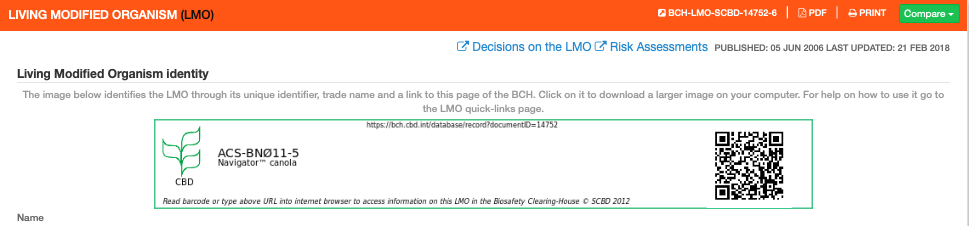 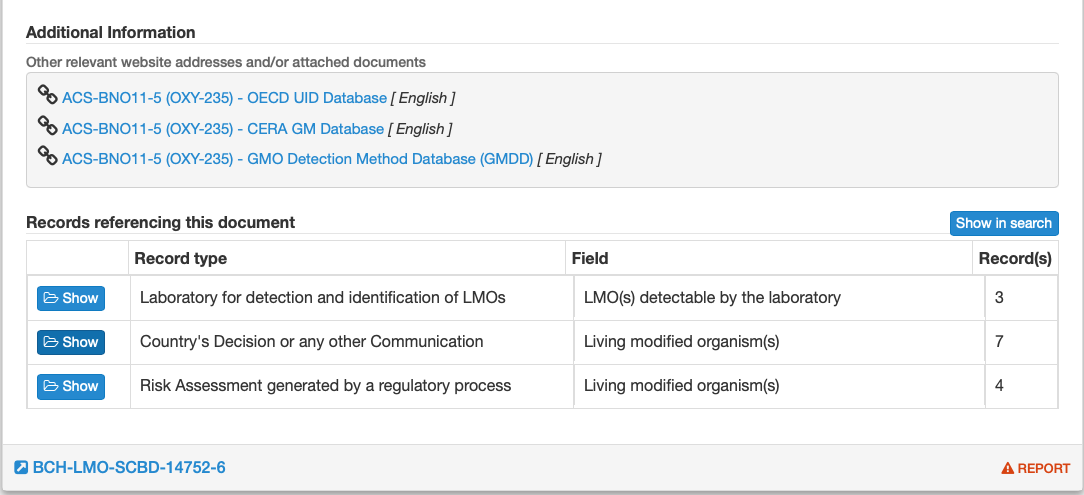 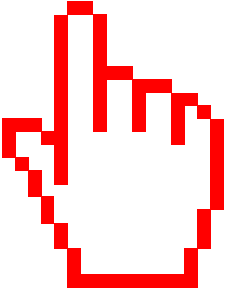 [Speaker Notes: Au bas de chaque page de type d'enregistrement, un nouveau lien appelé "Rapport" a été ajouté.
Si vous êtes connecté au CEPRB, en cliquant sur ce lien, une boîte de dialogue de connexion apparaîtra automatiquement, vous demandant d'utiliser ce formulaire pour signaler un problème avec cet enregistrement et aider le SCDB à maintenir le Centre d'échange pour la prévention des risques biotechnologiques à jour et précis.]
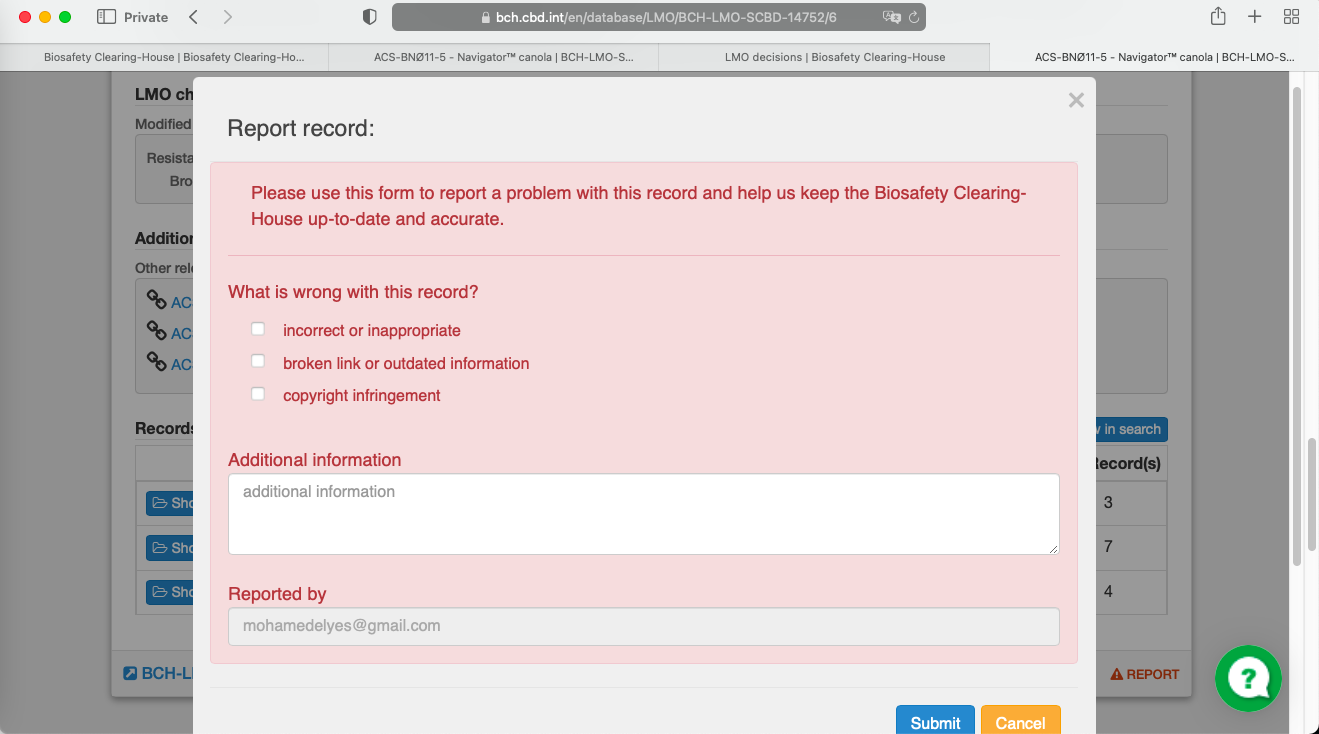 [Speaker Notes: vous demandant d'utiliser ce formulaire pour signaler un problème avec cet enregistrement et aider le SCDB à maintenir le Centre d'échange pour la prévention des risques biotechnologiques à jour et exact.]
Trouver l’Information sur le CEPRB
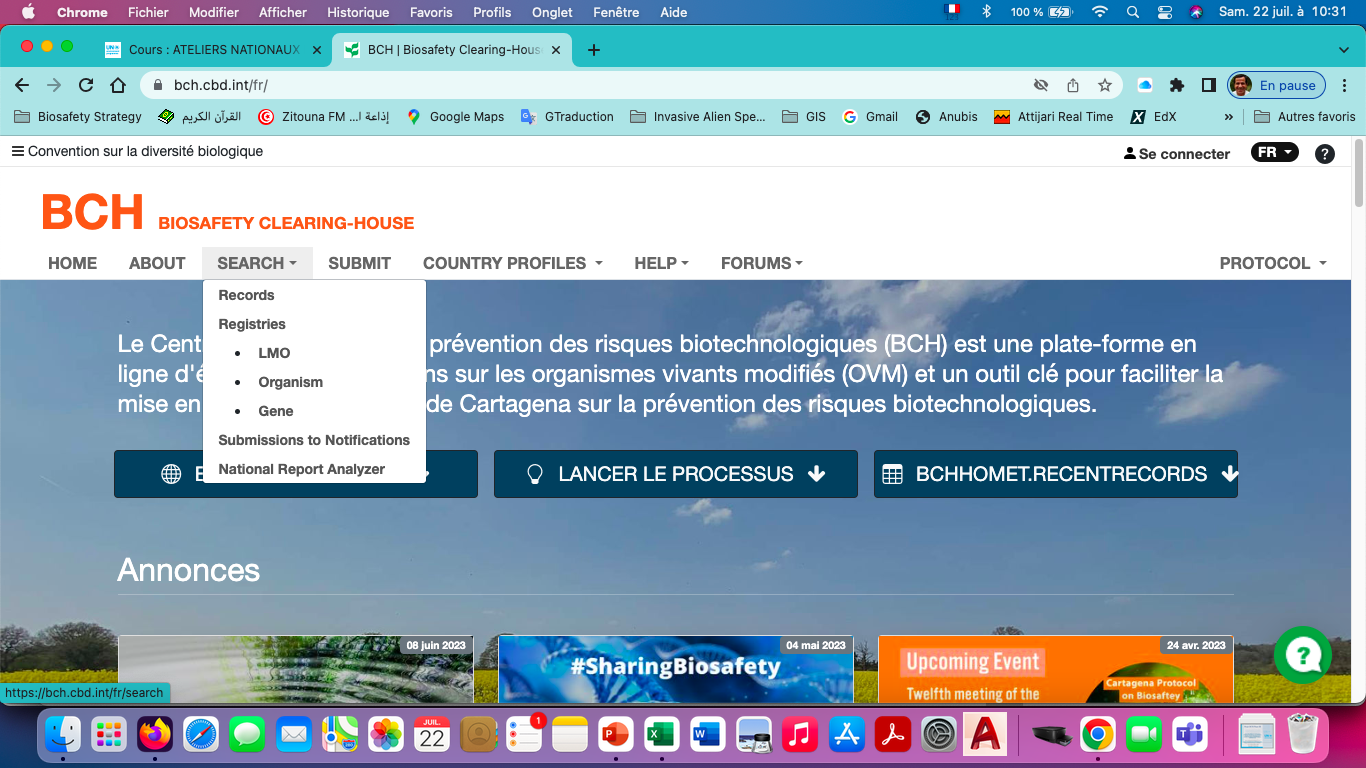 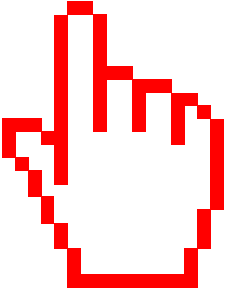 [Speaker Notes: Cliquez sur "Rechercher" dans le menu déroulant pour accéder à l'interface de recherche.]
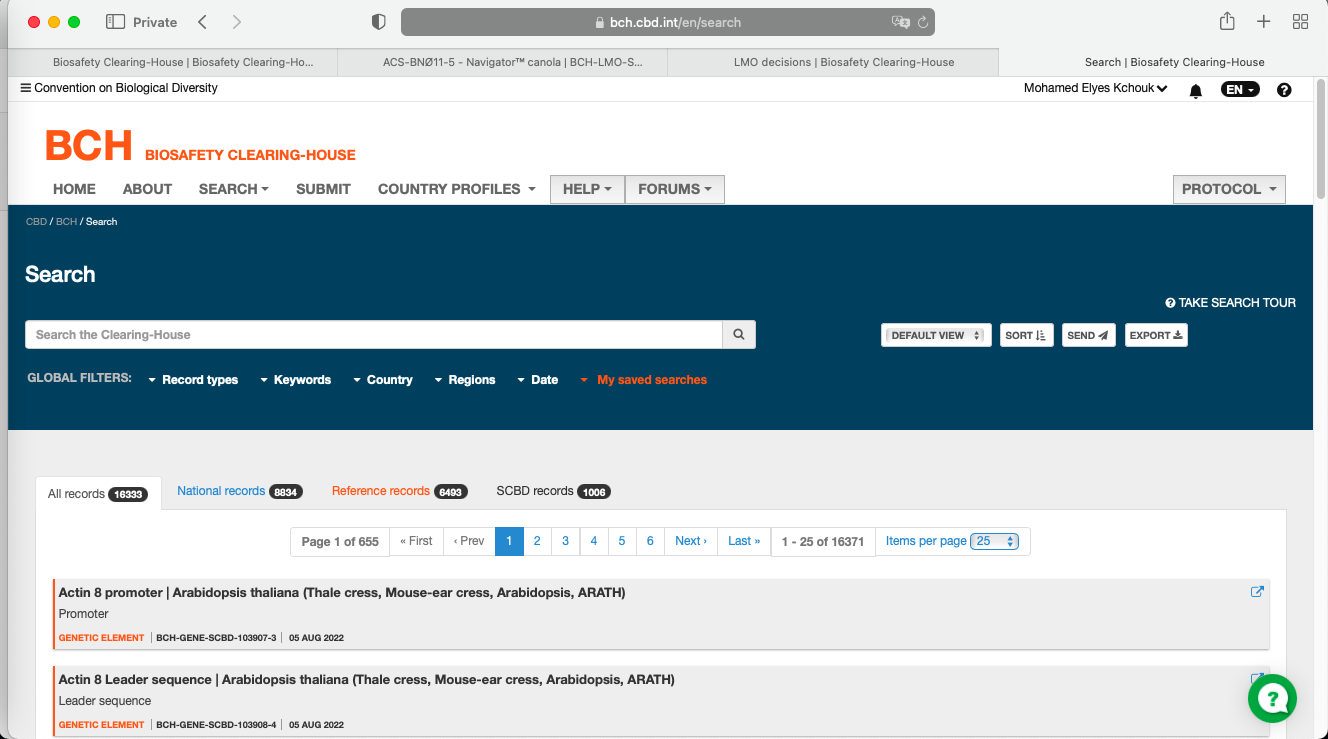 [Speaker Notes: L'interface de recherche vous donne la possibilité d'utiliser une combinaison de filtres globaux et de sous-filtres pour accéder aux informations spécifiques dont vous avez besoin.
Ensuite, les résultats peuvent être triés et affichés de différentes manières pour le confort de l'utilisateur.]
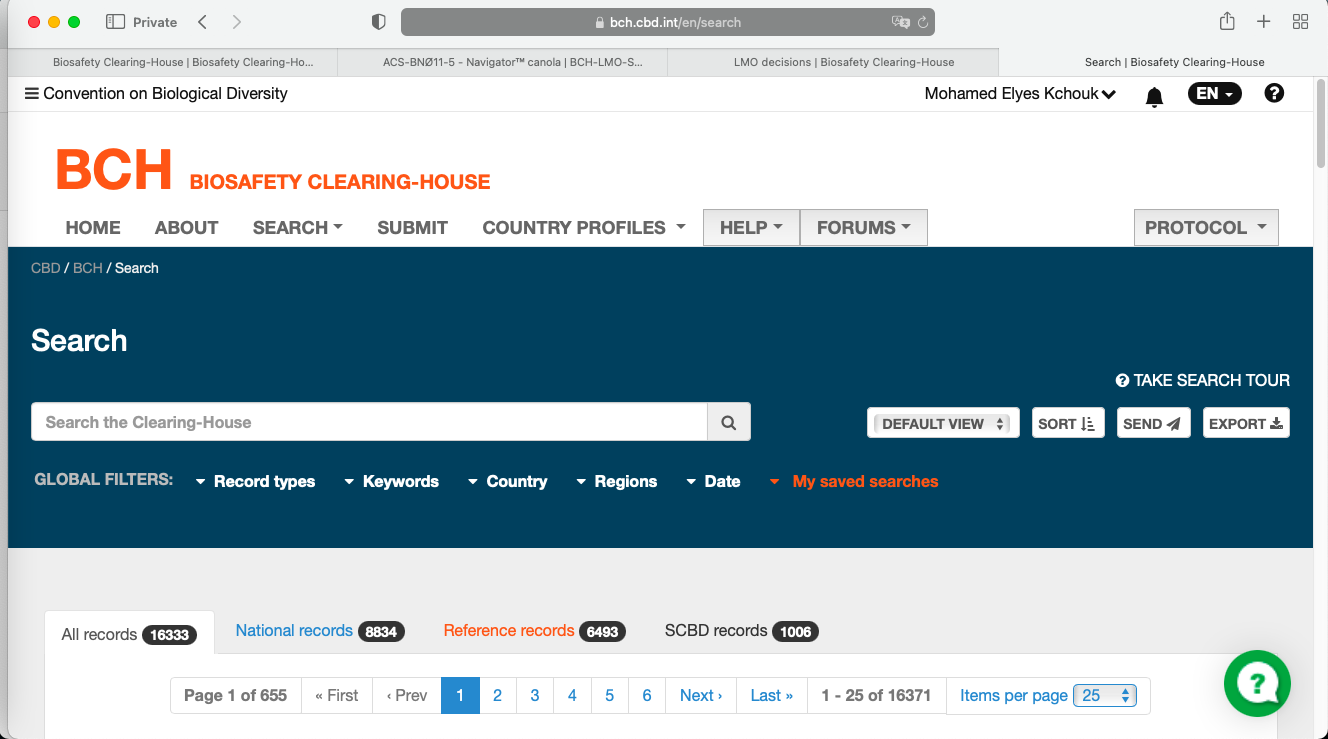 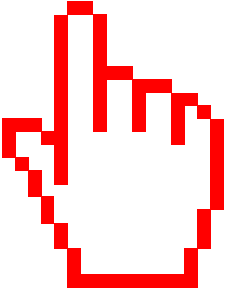 [Speaker Notes: Cliquez sur "Types d'enregistrements" pour accéder à plus de filtres afin de rechercher par enregistrement national ou enregistrement de référence ou enregistrements spécifiques aux SCBD.]
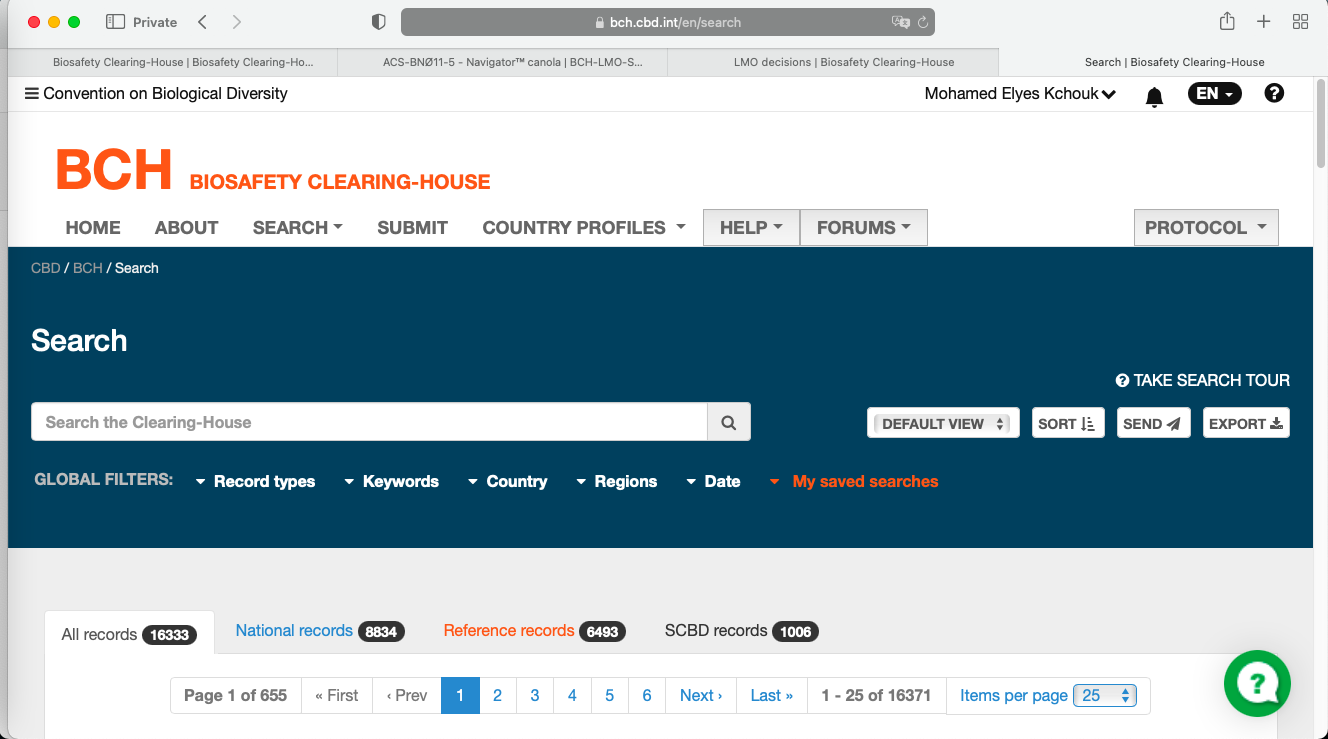 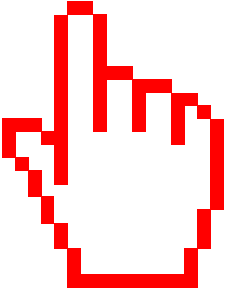 [Speaker Notes: Cliquez sur « Mots clés » pour afficher une liste de mots clés prédéfinis et sélectionnez un mot clé dans cette liste.]
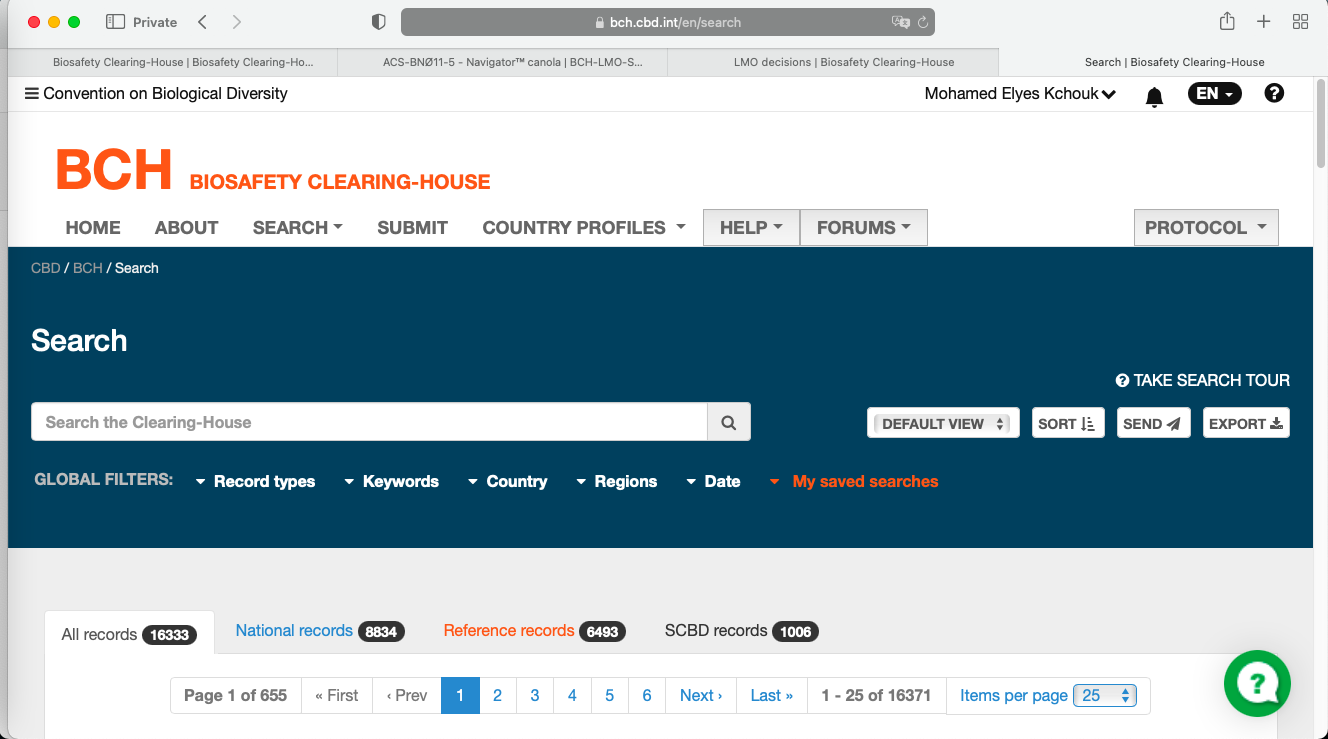 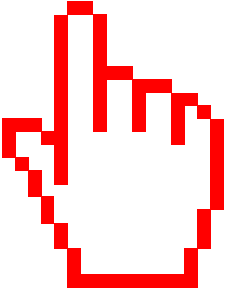 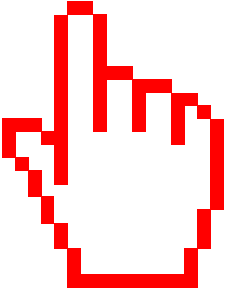 [Speaker Notes: Pour affiner votre recherche, sélectionnez un ou plusieurs pays ou régions à partir des filtres "Pays" et "Région".]
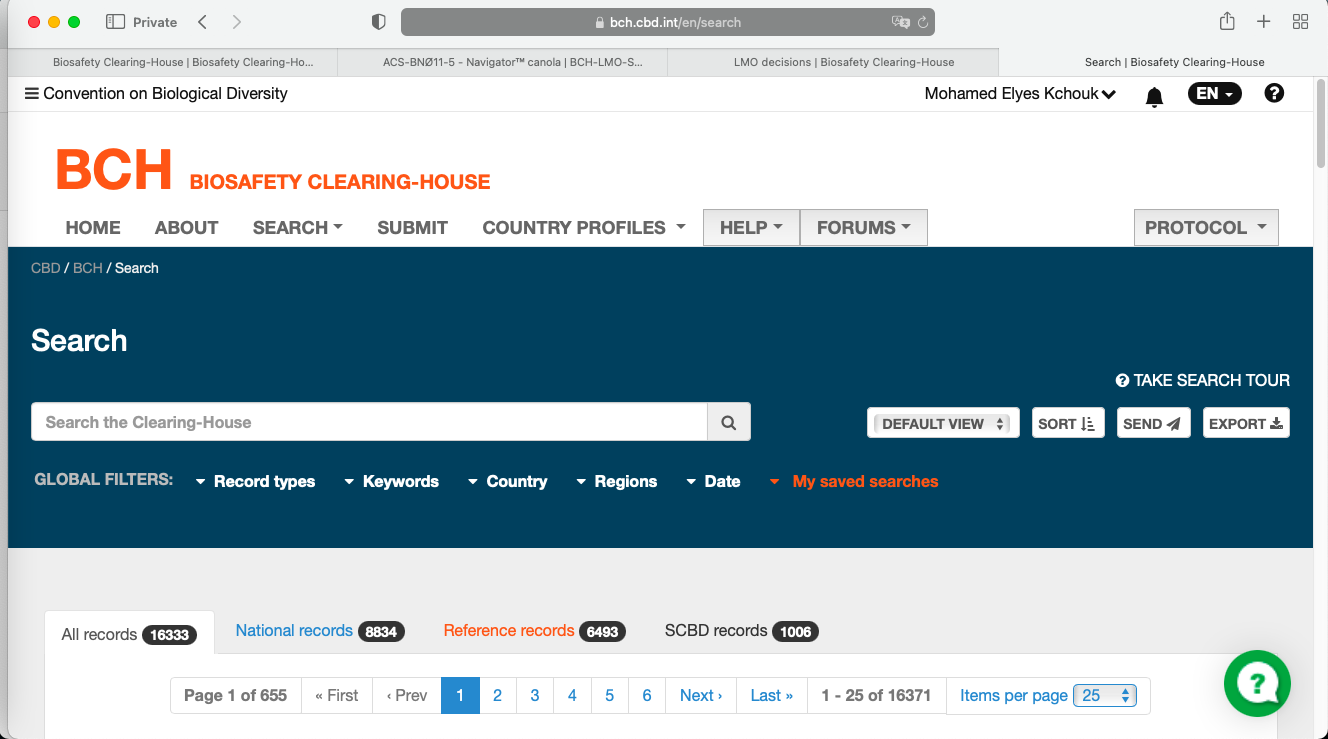 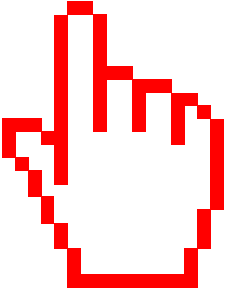 [Speaker Notes: Cliquez sur "Date" pour filtrer par une date ou une plage de dates spécifique.]
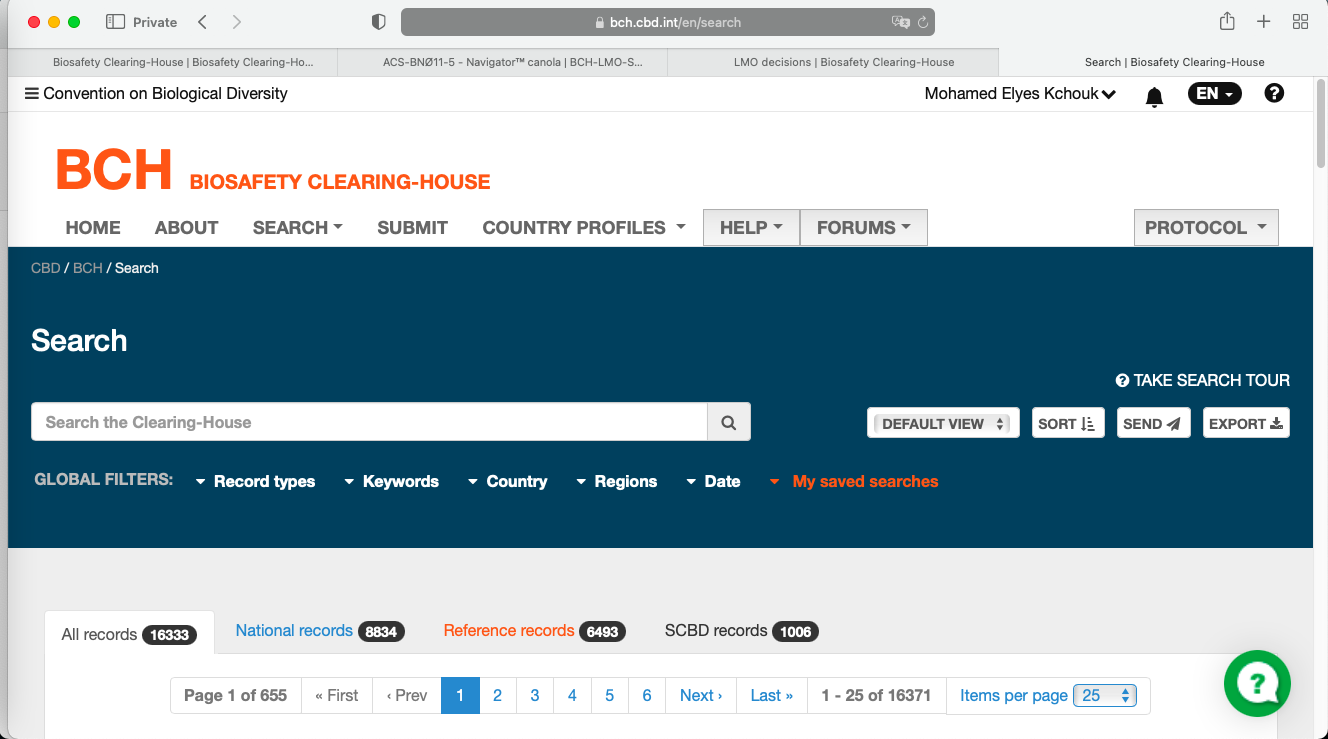 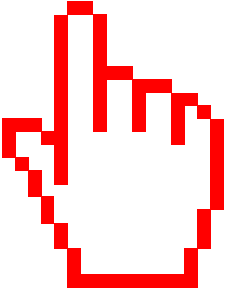 [Speaker Notes: Tapez dans la barre « Search the Clearing-House » pour rechercher des informations dans le nouveau BCH.]
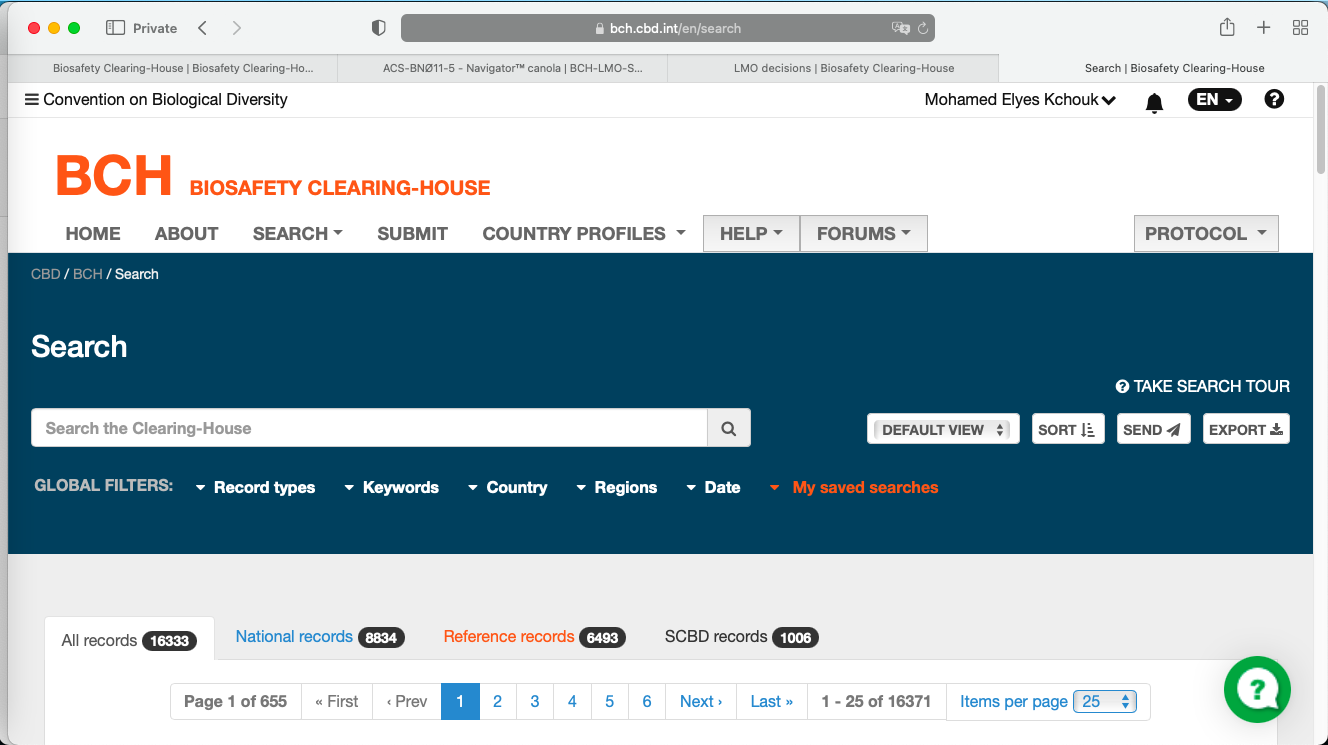 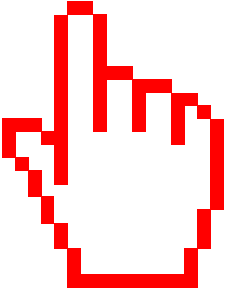 [Speaker Notes: Après avoir sélectionné les filtres globaux (par exemple, les types d'enregistrement),]
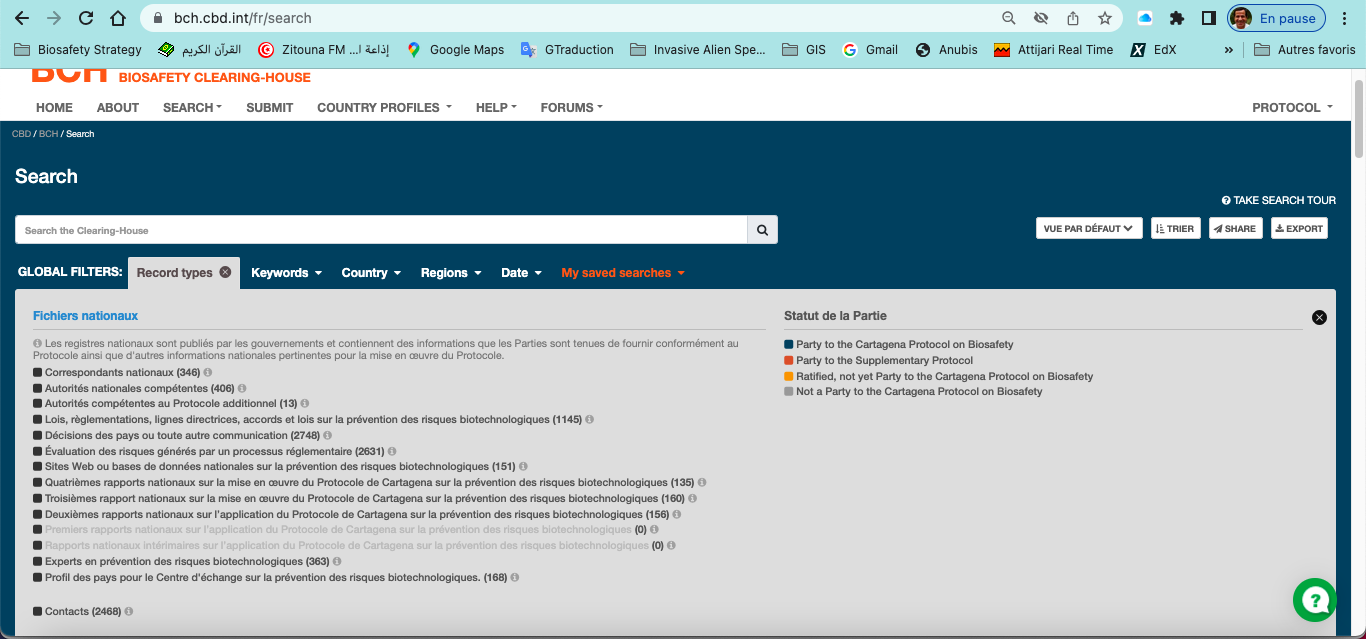 [Speaker Notes: Les différents « Types d'enregistrement » sont affichés.]
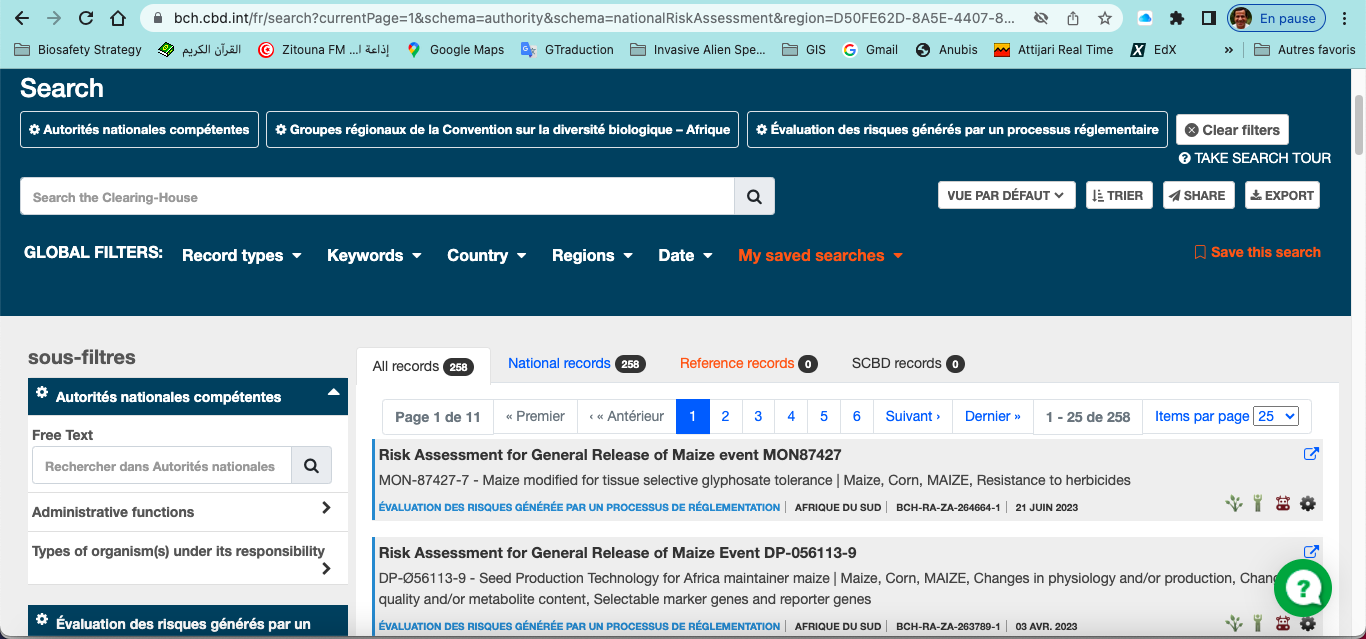 Filtres globaux
Sous-filtres
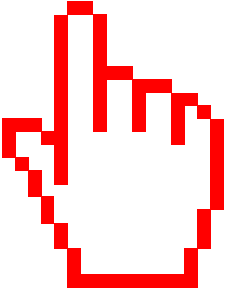 [Speaker Notes: Les filtres globaux utilisés apparaissent en haut de la page. Si vous sélectionnez quelques filtres globaux, par exemple « Autorité nationale compétente », « Afrique » et « Évaluation des risques fournie par un processus réglementaire, des sous-filtres peuvent être ajoutés à partir de la bannière latérale. Au fur et à mesure que vous ajoutez des filtres, les résultats affichés sont mis à jour.]
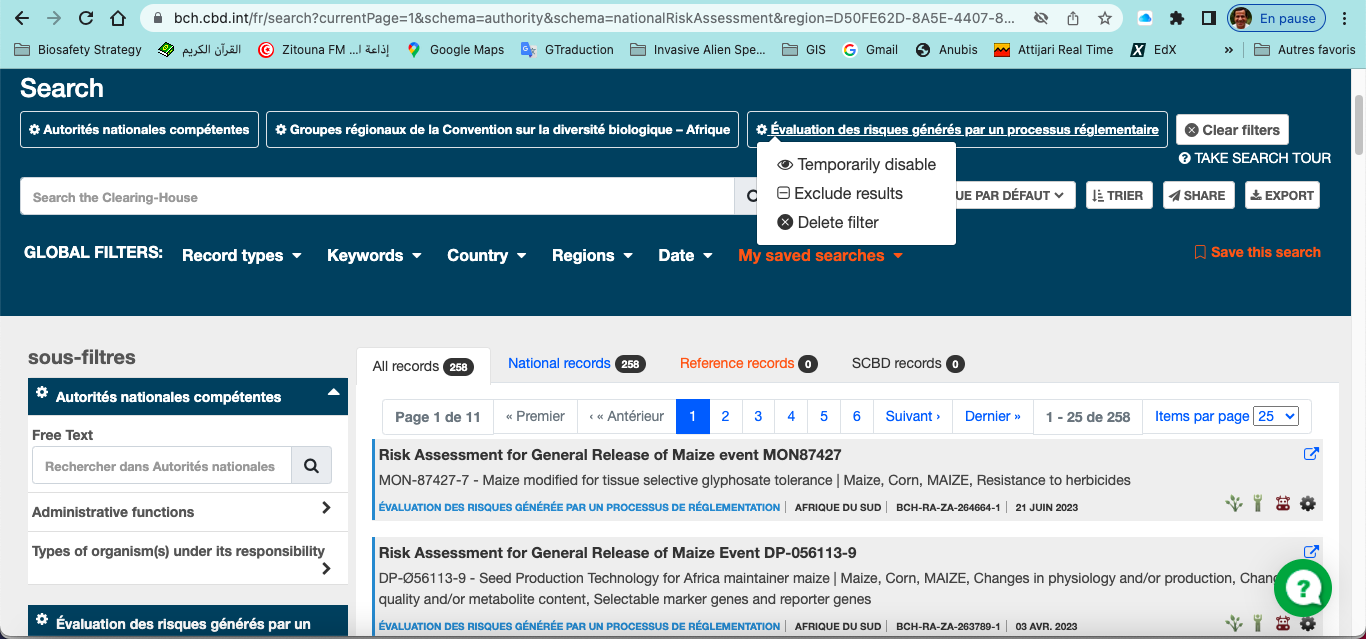 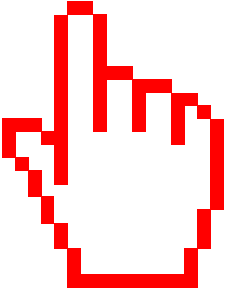 [Speaker Notes: En cliquant sur l'icône à gauche d'un filtre global, un menu déroulant vous permet soit de « désactiver temporairement » un filtre, soit de « exclure des résultats » ou de « supprimer un filtre ».]
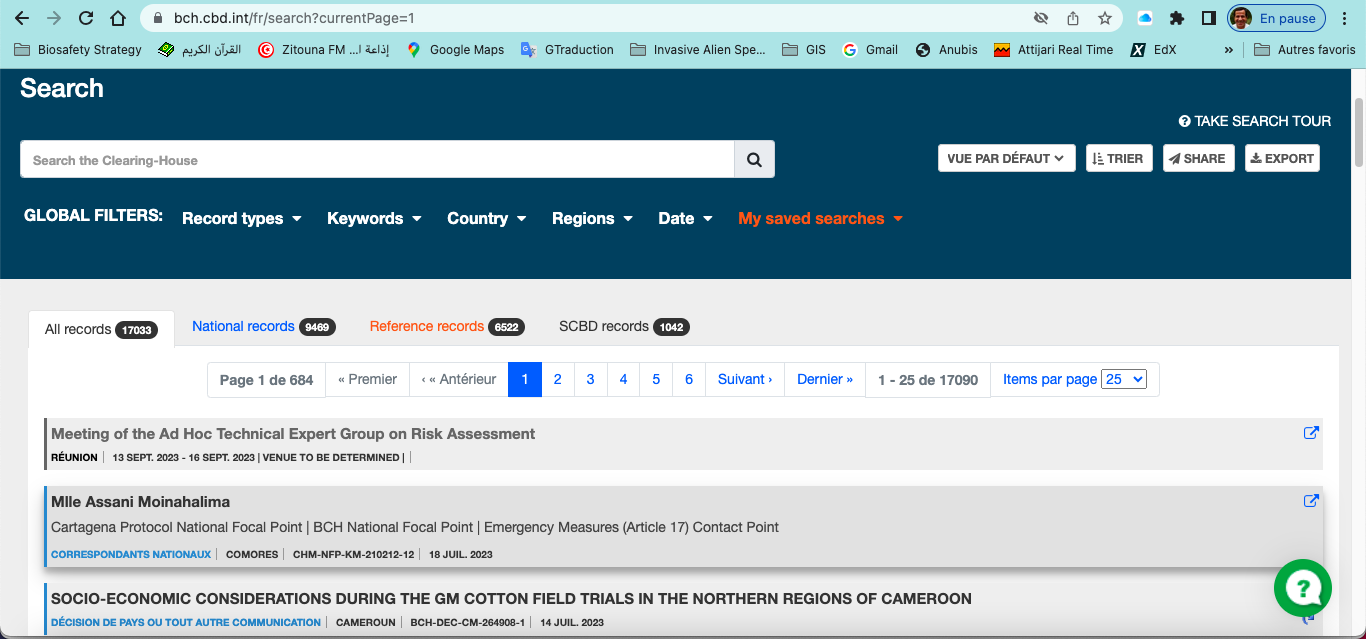 [Speaker Notes: À l'aide de ces onglets, dans la section des résultats, vous pouvez accéder soit à tous les enregistrements filtrés, soit uniquement aux enregistrements nationaux, soit aux enregistrements de référence ou aux enregistrements SCBD.]
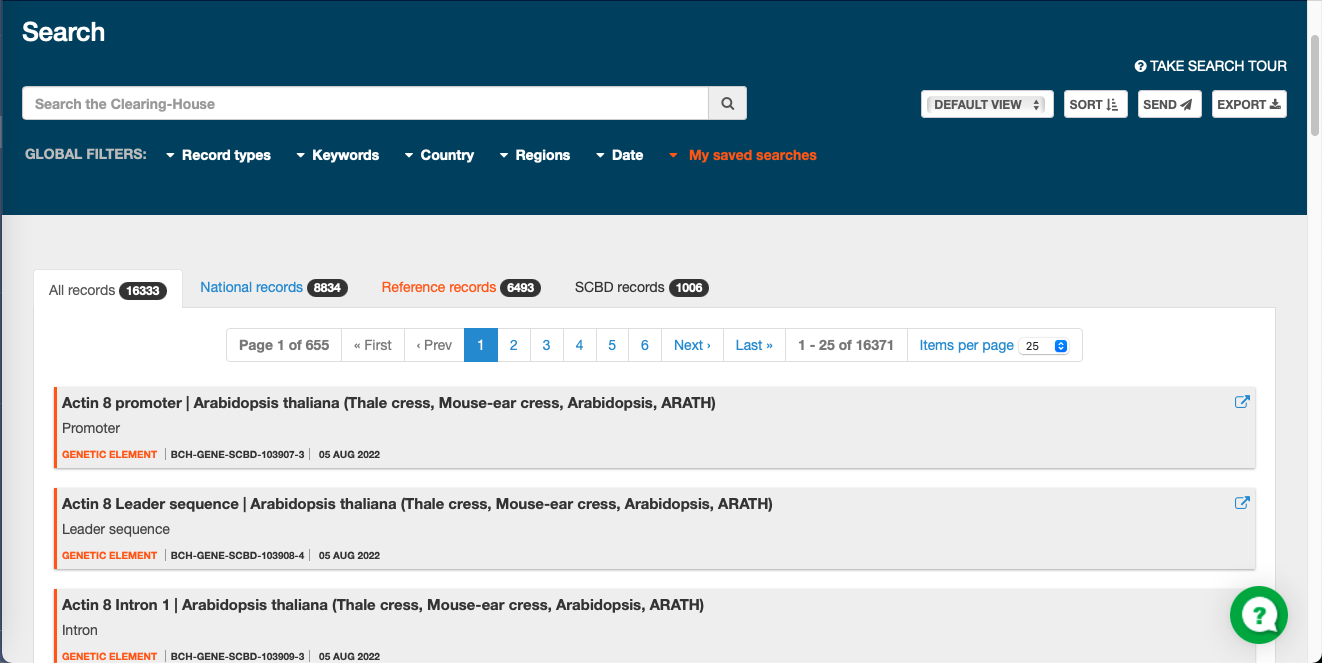 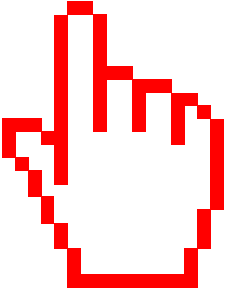 [Speaker Notes: Cliquer sur un enregistrement]
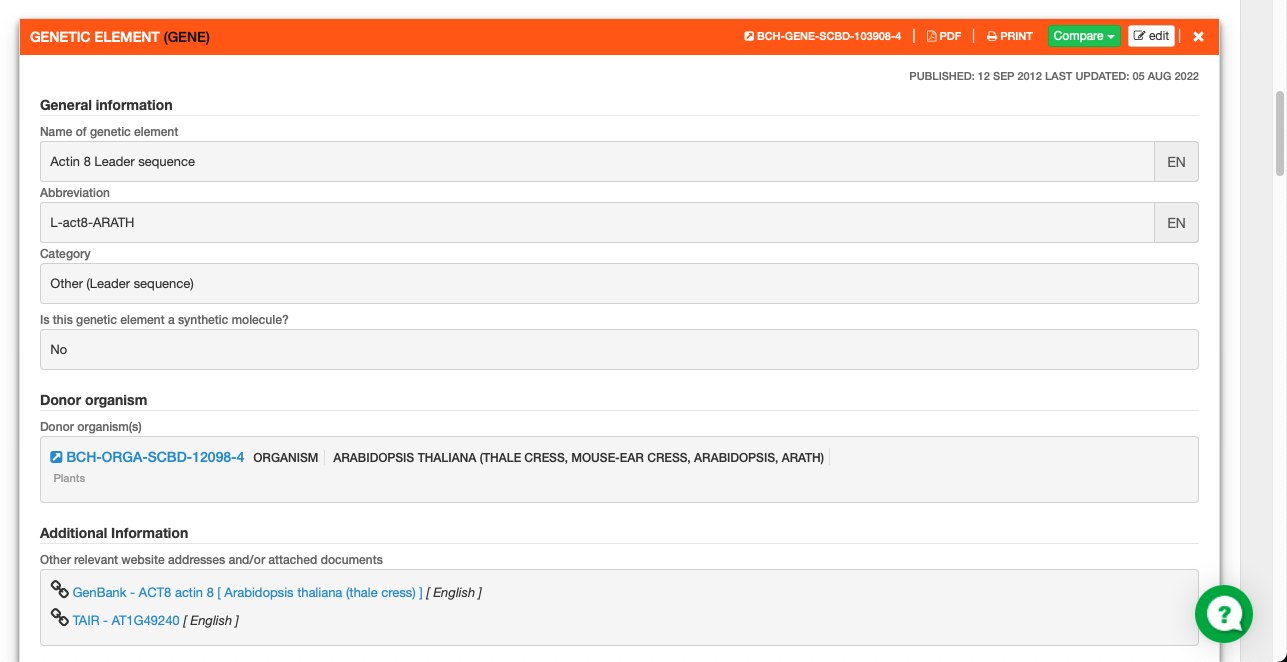 [Speaker Notes: Cela le développera sur la même page pour afficher plus de détails.]
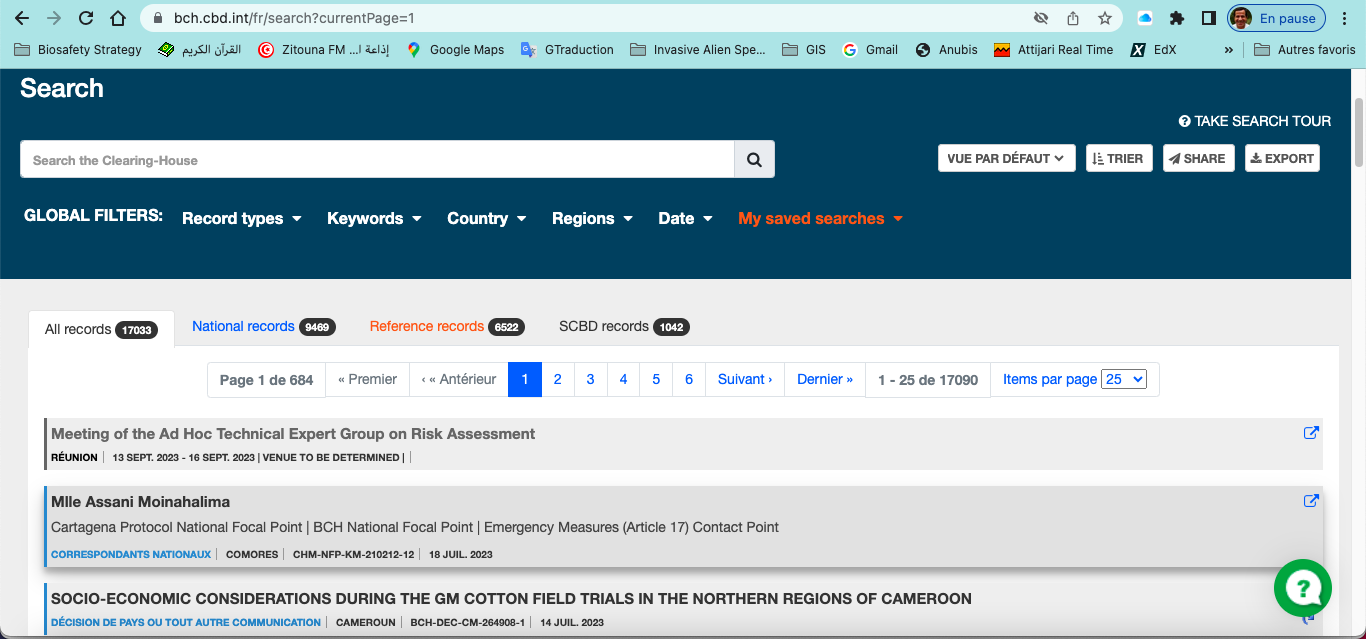 [Speaker Notes: Les résultats peuvent être triés, envoyés, imprimés ou exportés sous forme de fichier Excel (.xlsx).]
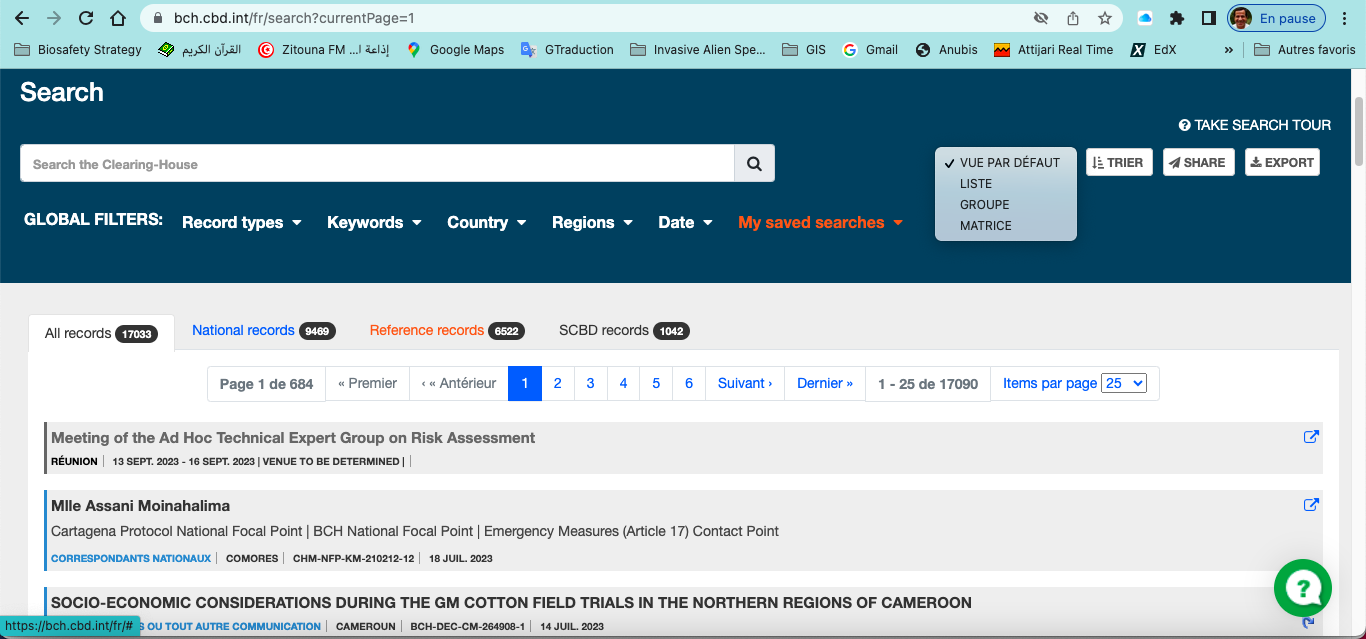 [Speaker Notes: Vous pouvez modifier la façon dont les résultats sont affichés à l'aide du menu déroulant "Type de vue".]
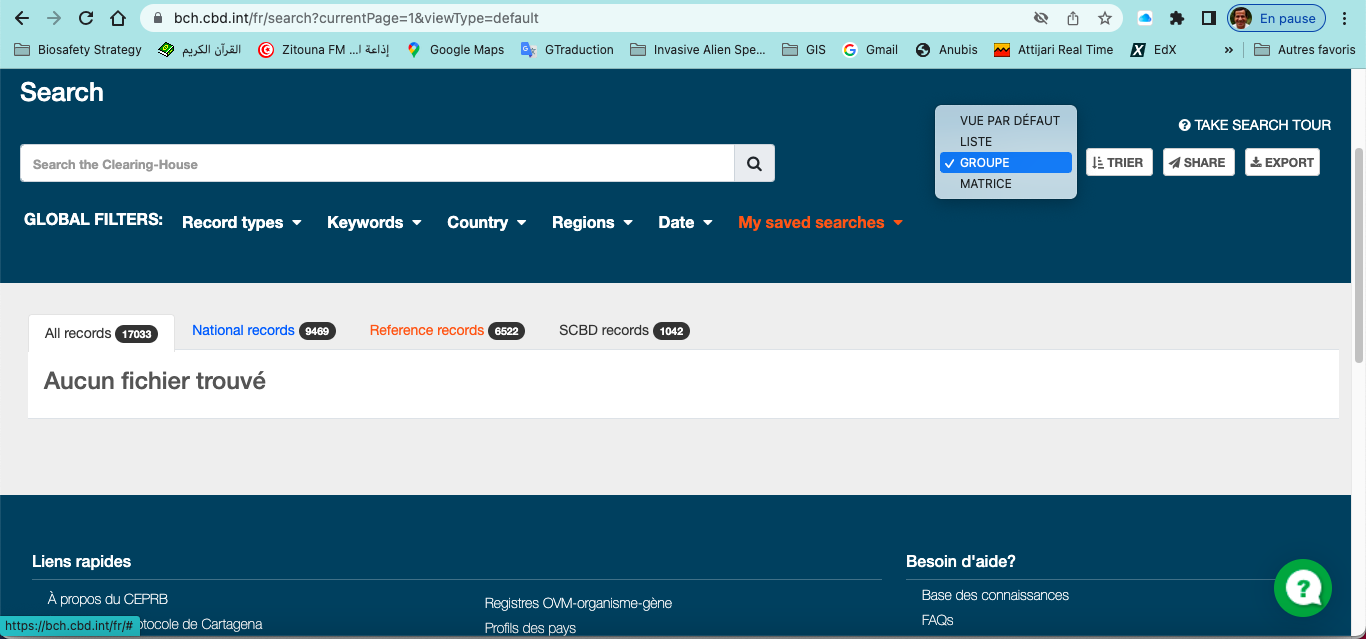 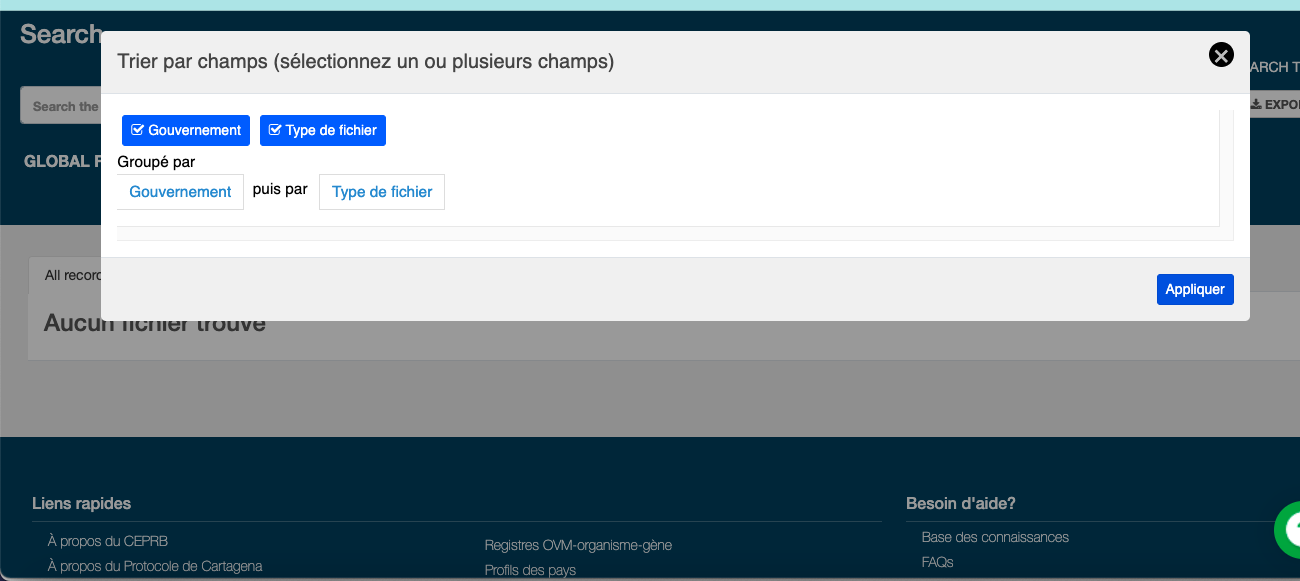 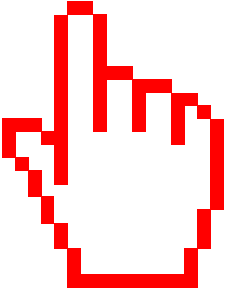 [Speaker Notes: La vue "Groupe" vous permettra de regrouper les résultats en catégories.]
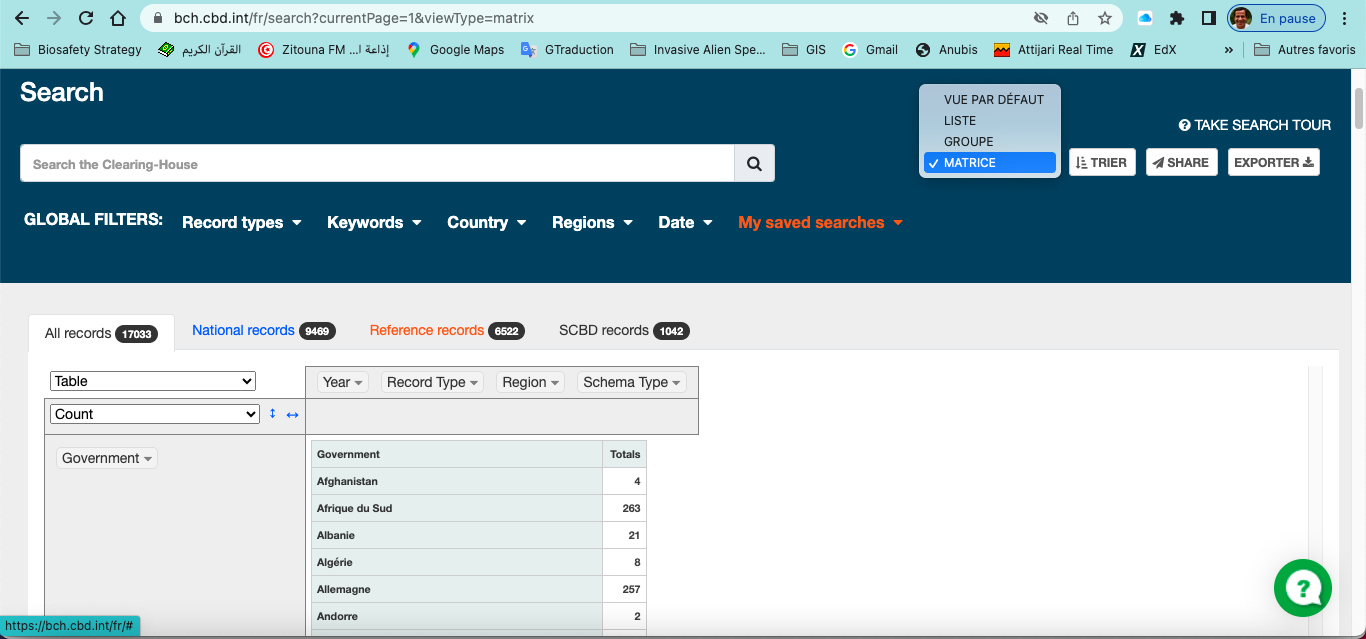 [Speaker Notes: La nouvelle vue matricielle entièrement améliorée permet d'afficher les résultats dans des tableaux ou des graphiques à l'aide de 2 menus déroulants.]
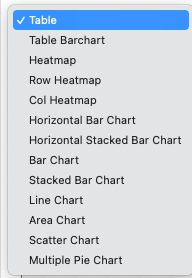 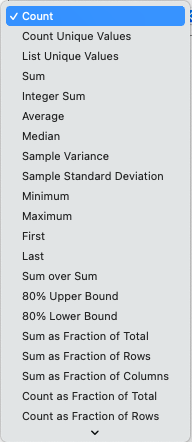 [Speaker Notes: La nouvelle vue matricielle entièrement améliorée permet d'afficher les résultats dans des tableaux ou des graphiques à l'aide de 2 menus déroulants.]
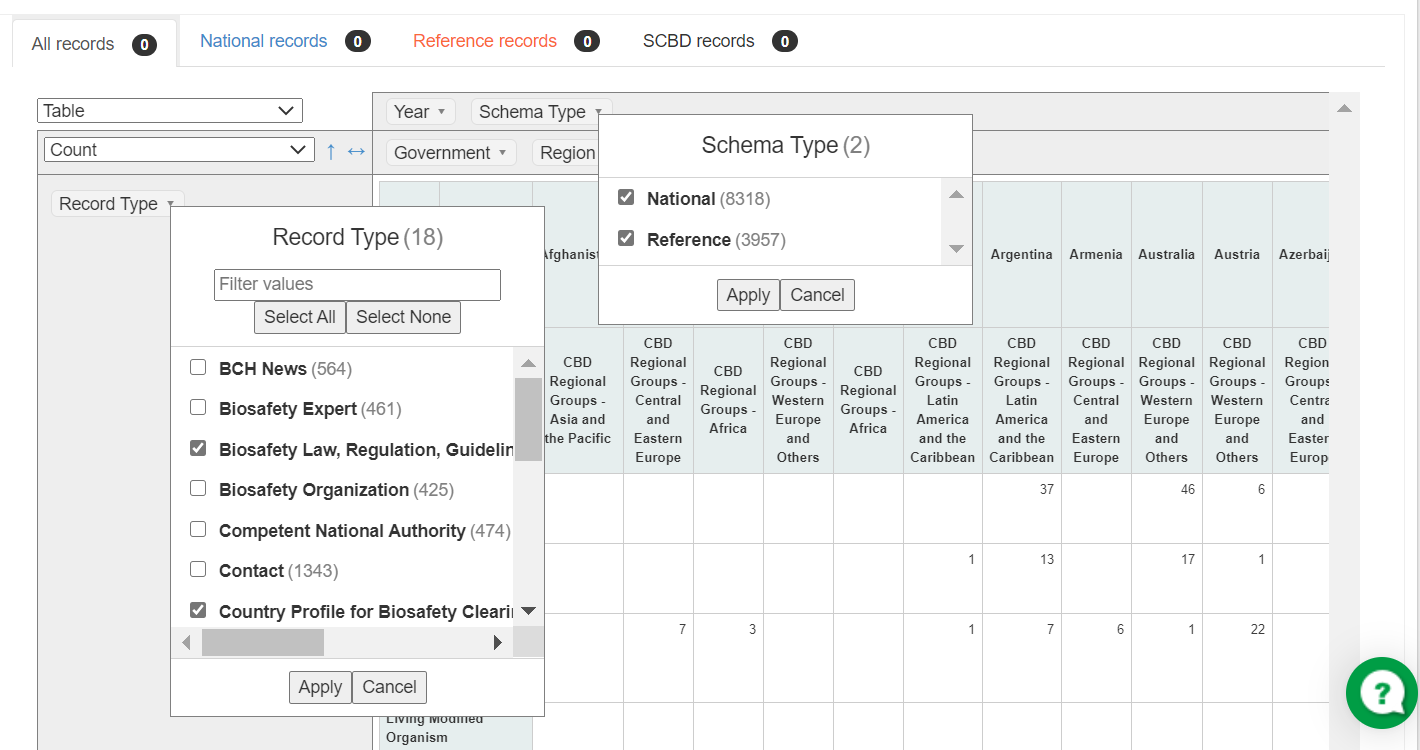 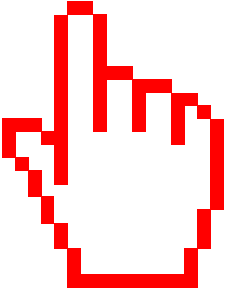 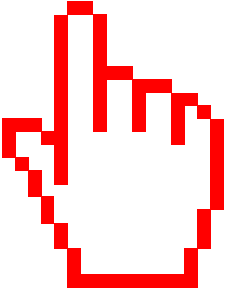 [Speaker Notes: Ensuite, à l'aide d'autres menus déroulants apparaissant en haut et sur le côté gauche, vous pouvez choisir les catégories d'informations à afficher.]
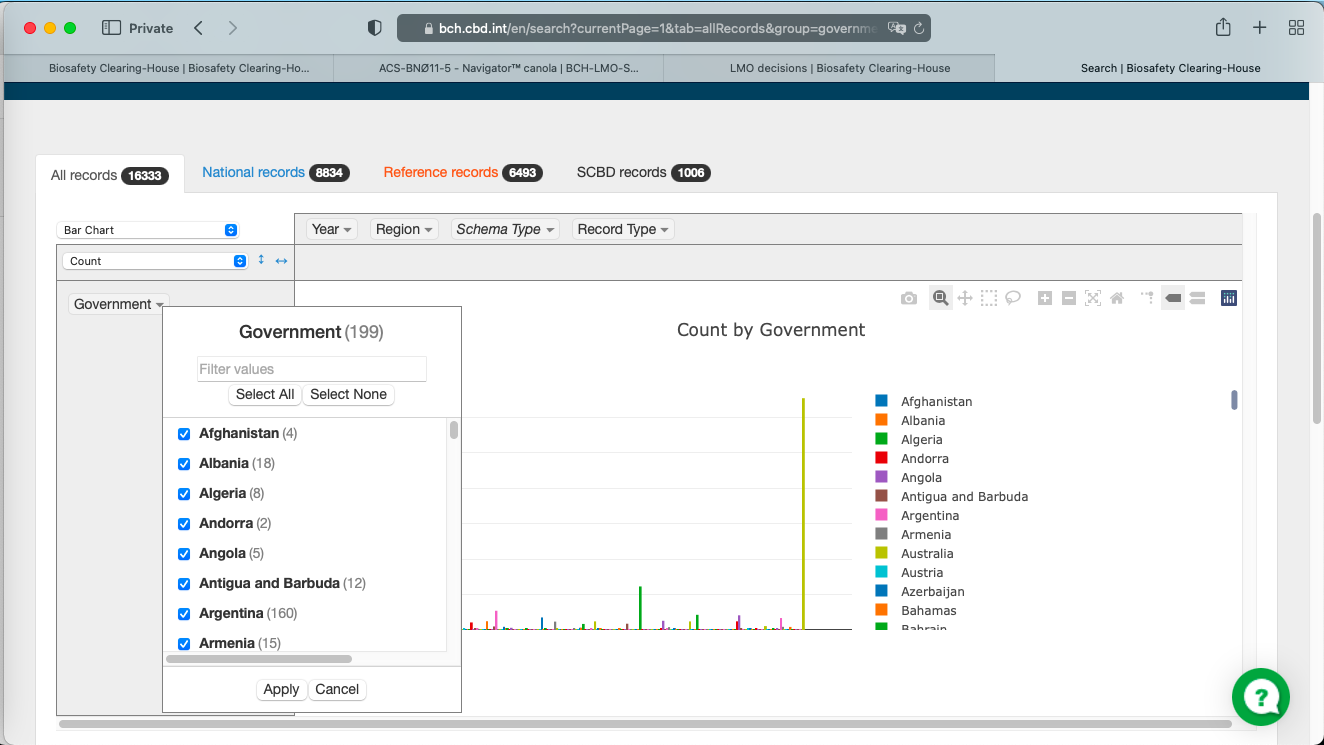 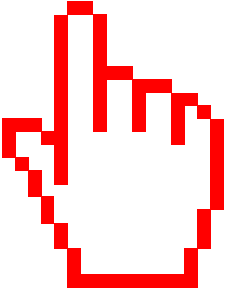 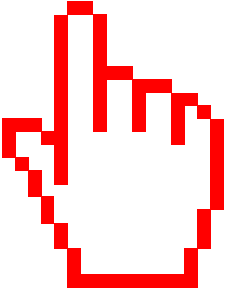 [Speaker Notes: Ensuite, à l'aide d'autres menus déroulants apparaissant en haut et sur le côté gauche, vous pouvez choisir les catégories d'informations à afficher.]
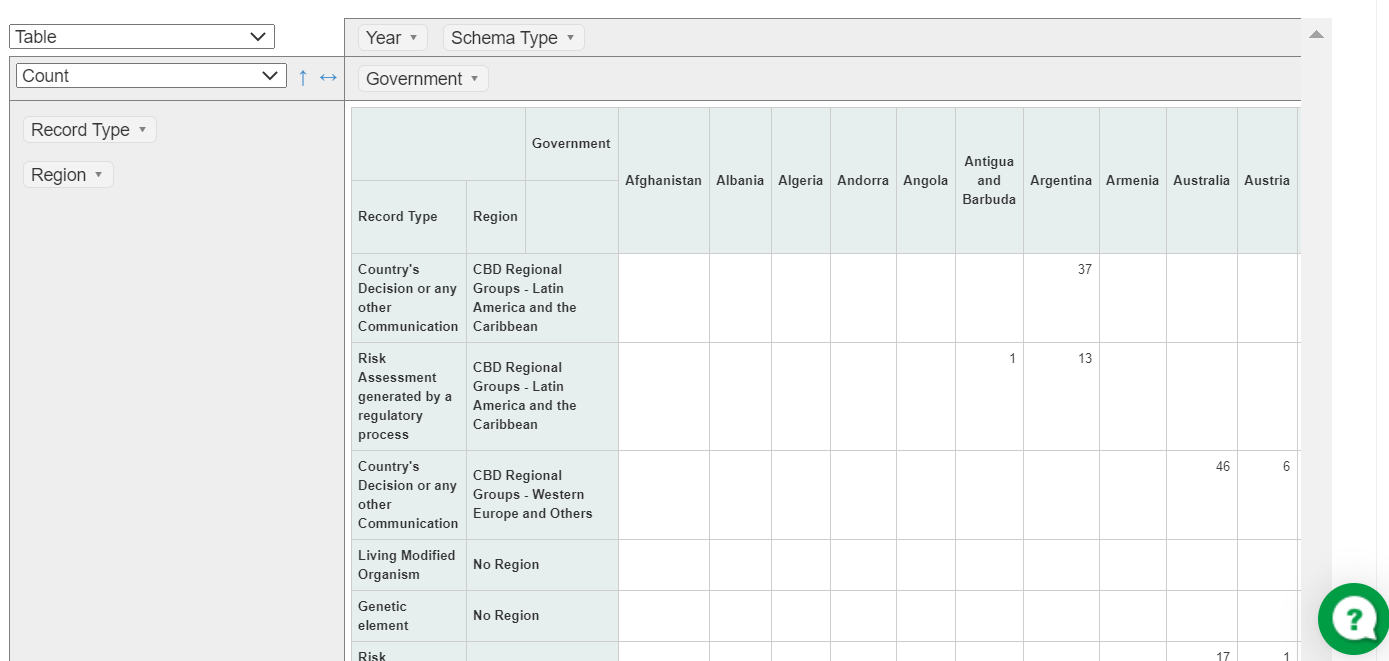 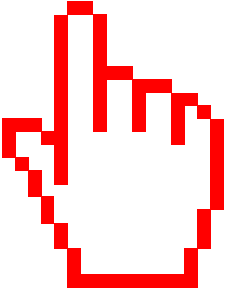 [Speaker Notes: Vous pouvez également reconcevoir le tableau simplement par glisser-déposer (une catégorie).]
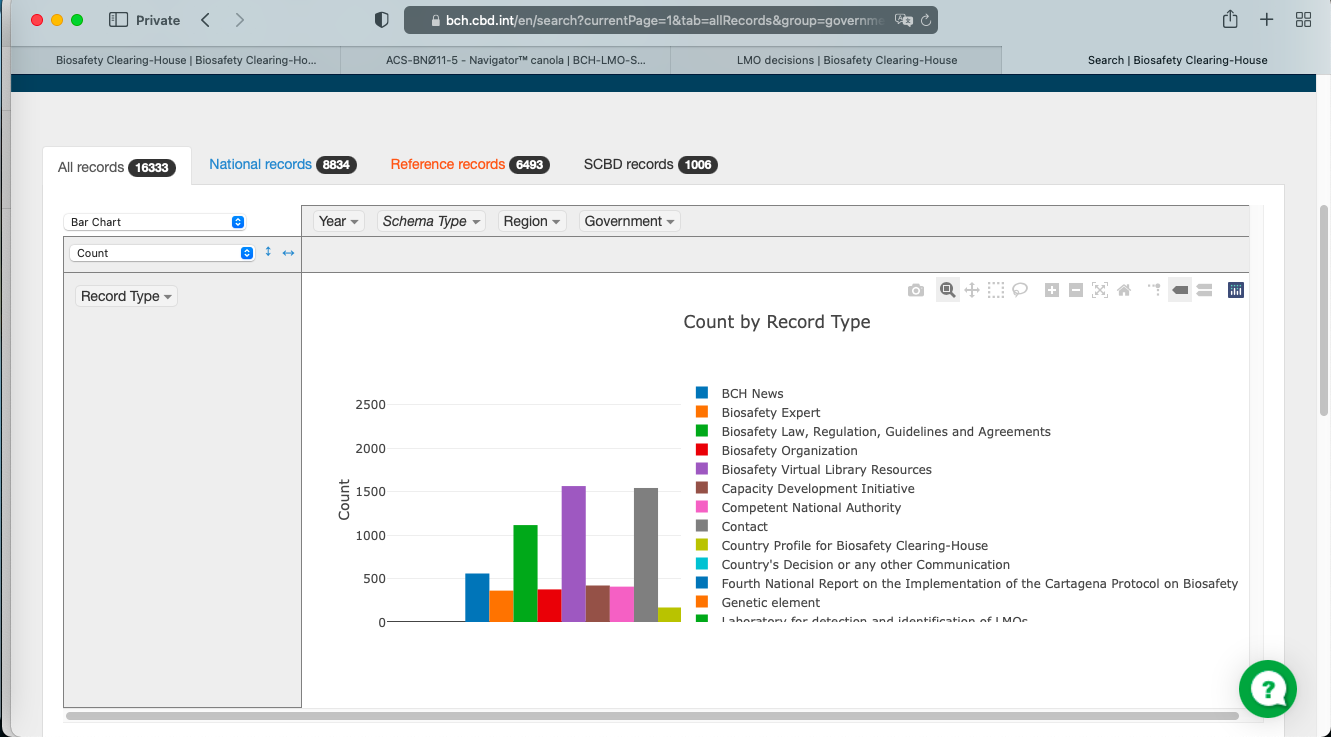 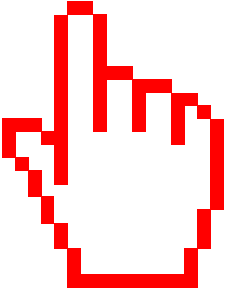 [Speaker Notes: Vous pouvez également reconcevoir le tableau simplement par glisser-déposer (une catégorie).]
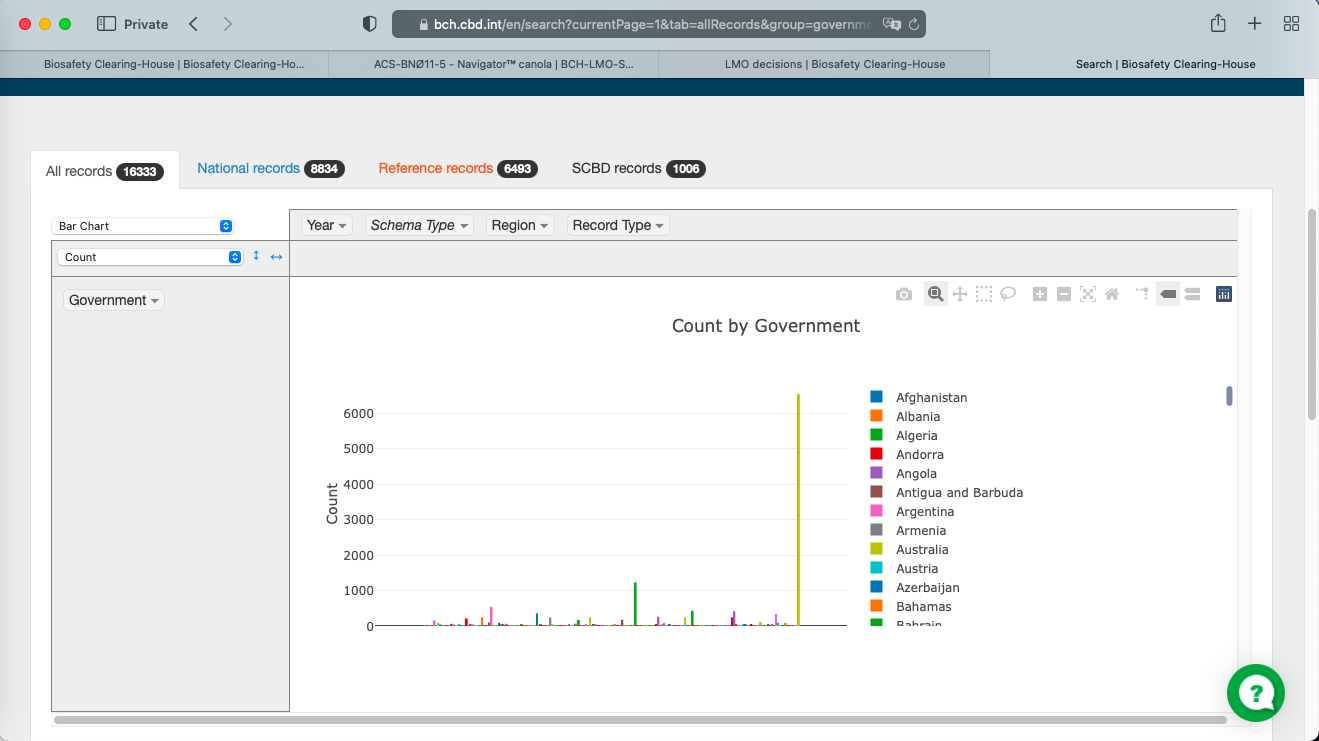 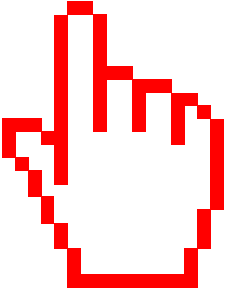 [Speaker Notes: L'affichage du tableau change.]
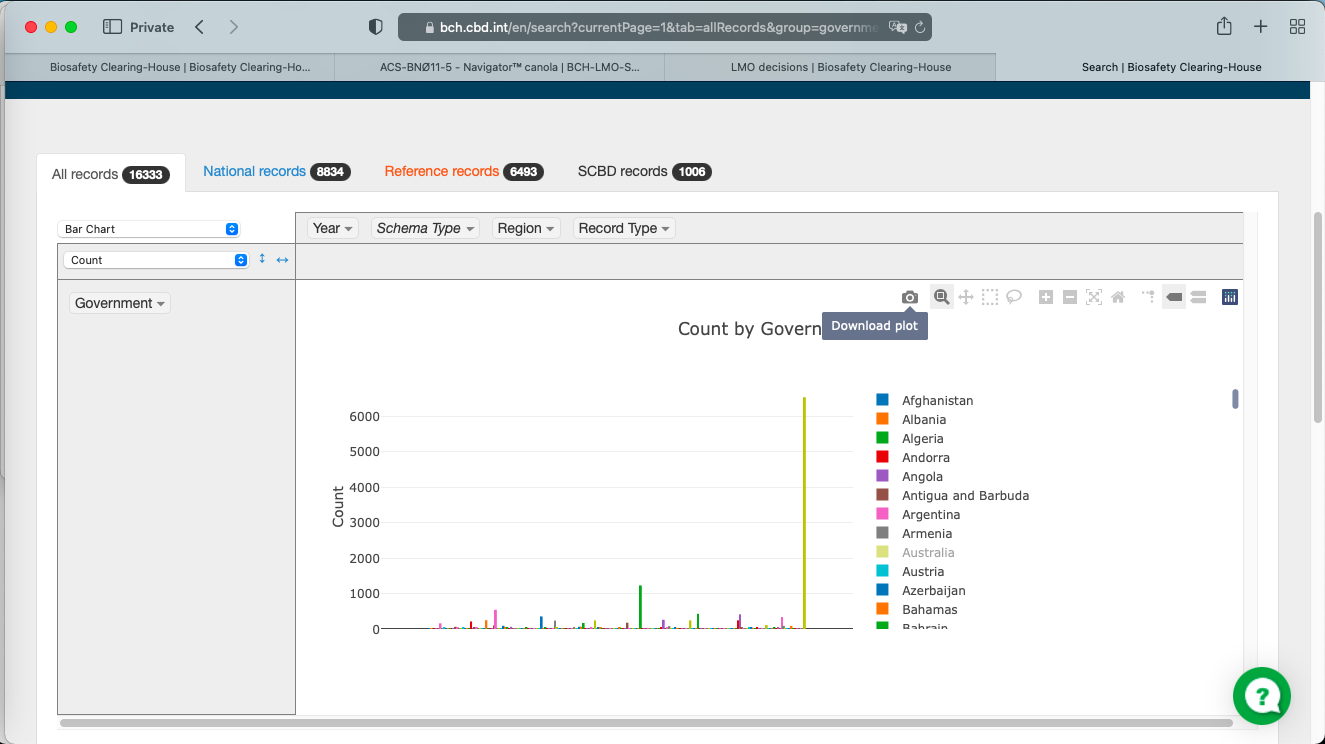 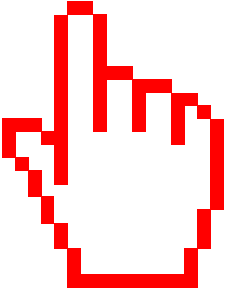 [Speaker Notes: Les graphiques personnalisés peuvent être téléchargés sous forme d'images.]
Etude de Cas
Quelles variétés de colza (canola) vivantes modifiées sont approuvées en Allemagne ?
[Speaker Notes: Essayons maintenant de pratiquer avec une étude de cas :
Quelles variétés de colza génétiquement modifiées sont autorisées en Allemagne ?]
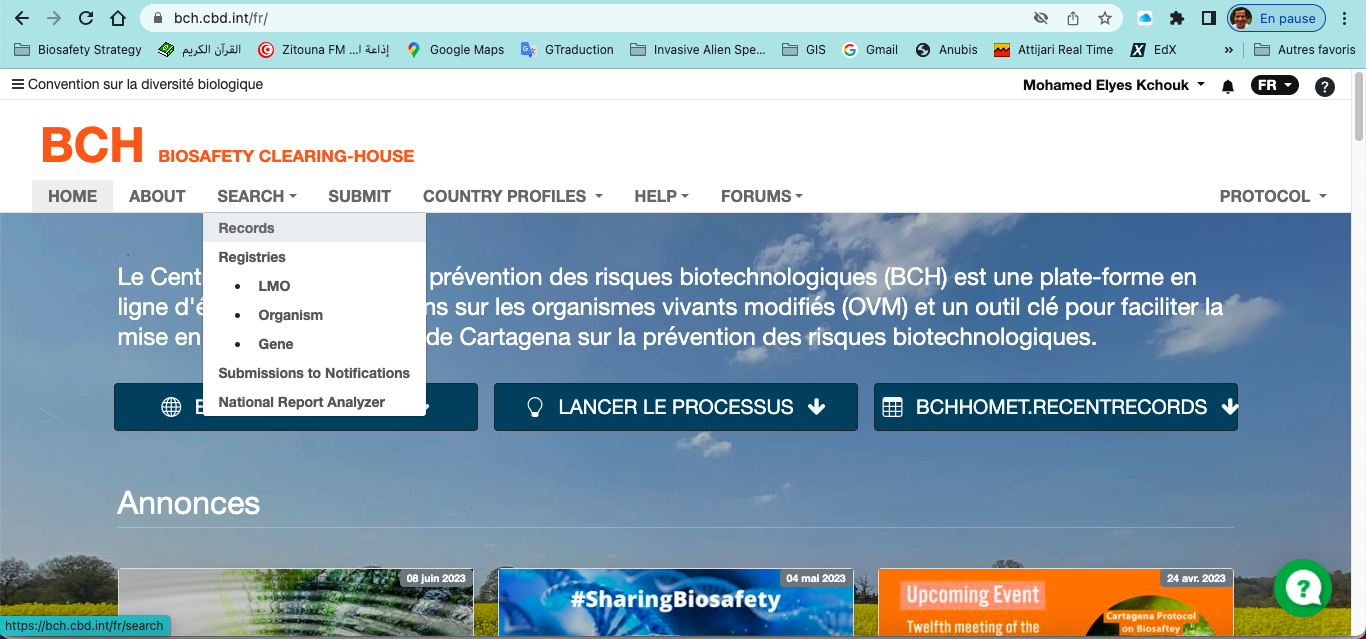 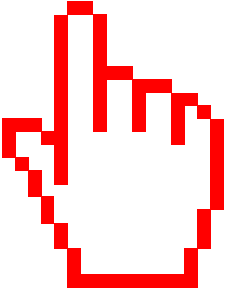 [Speaker Notes: Rendez-vous sur la nouvelle plateforme BCH et dans la barre horizontale cliquez sur « Rechercher » puis dans le menu déroulant choisissez « Enregistrements ».]
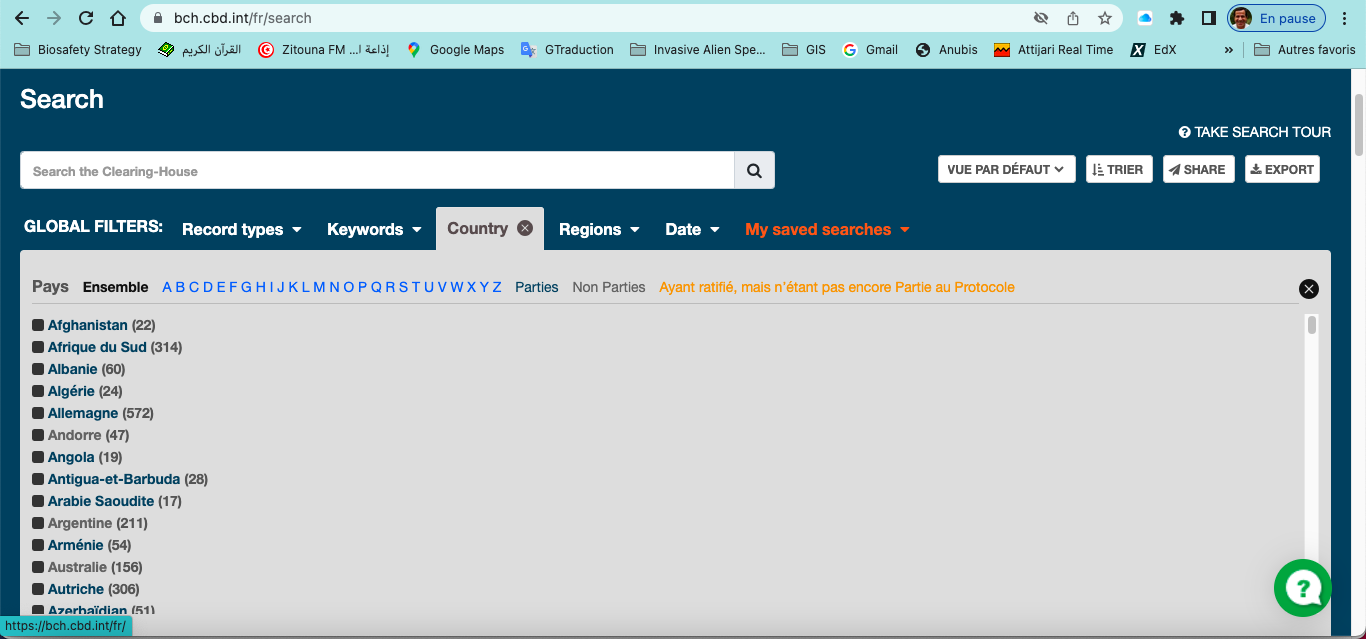 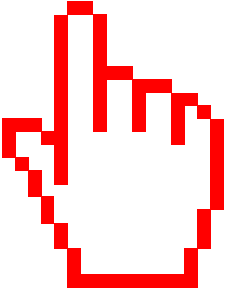 [Speaker Notes: Le nombre total de fichiers est de 16335.
Cliquez sur le filtre global "Pays".]
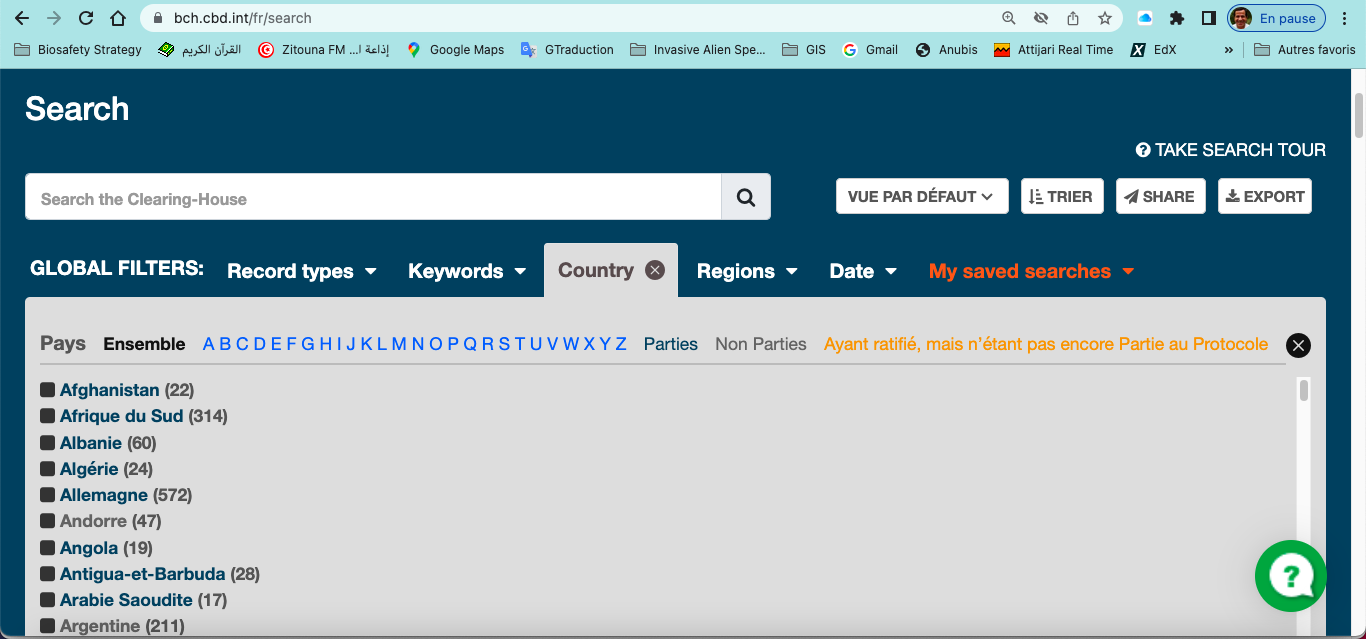 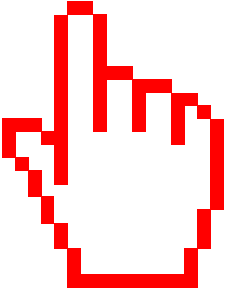 [Speaker Notes: Choisissez ensuite "Allemagne".]
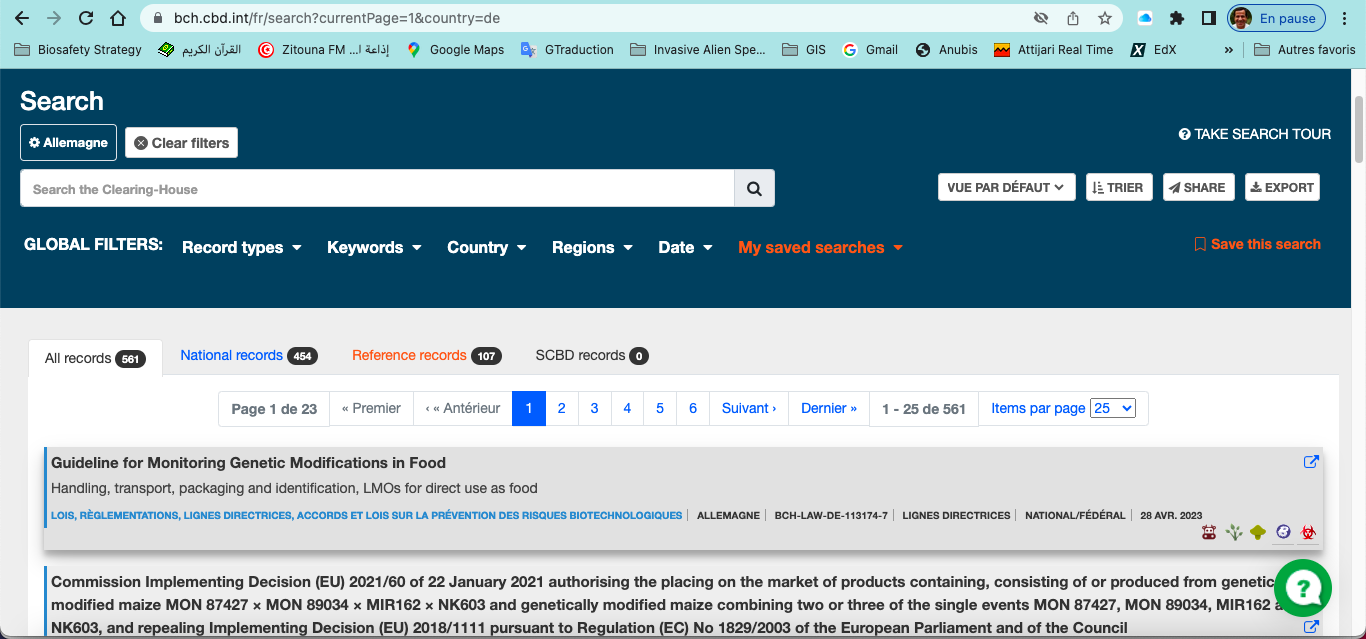 [Speaker Notes: Le filtre Allemagne est affiché en haut et le résultat du nombre de cas tombe à 536 (ce qui équivaut au nombre de cas publiés pour l'Allemagne).]
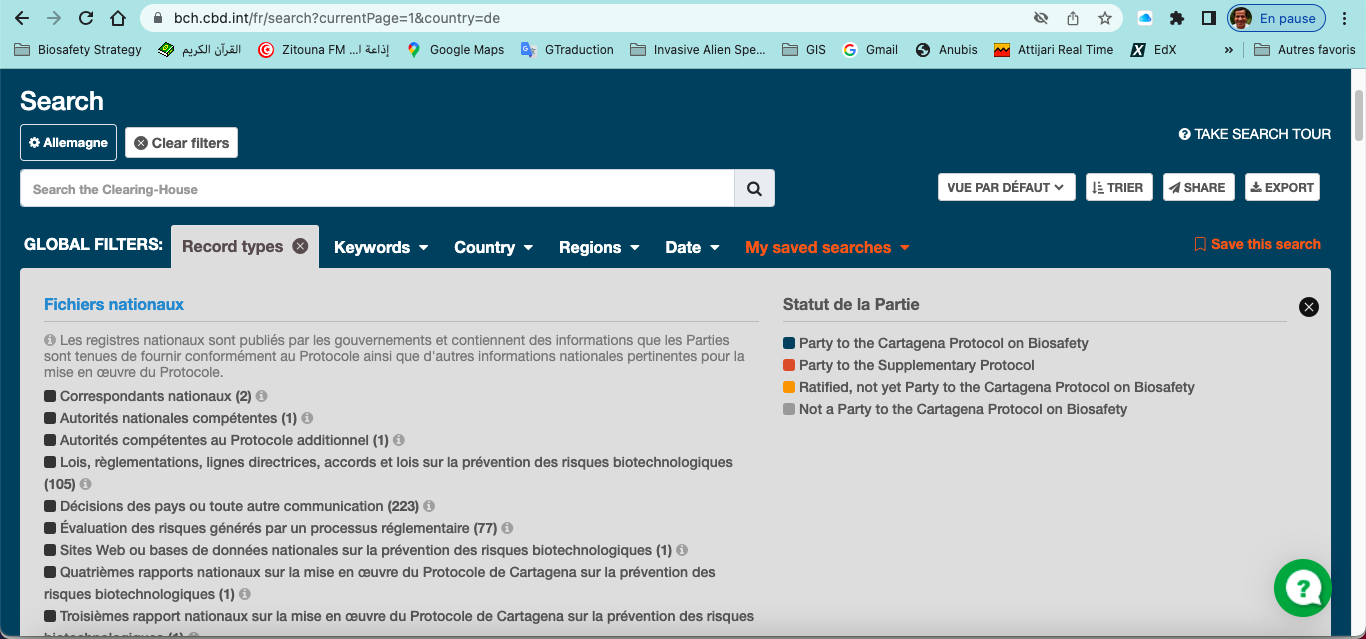 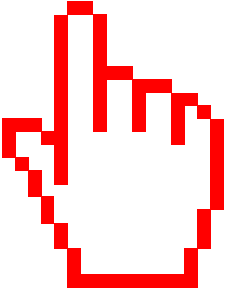 [Speaker Notes: Ensuite, appliquez un autre filtre global "Types d'enregistrements" pour trouver des enregistrements spécifiques publiés par l'Allemagne.]
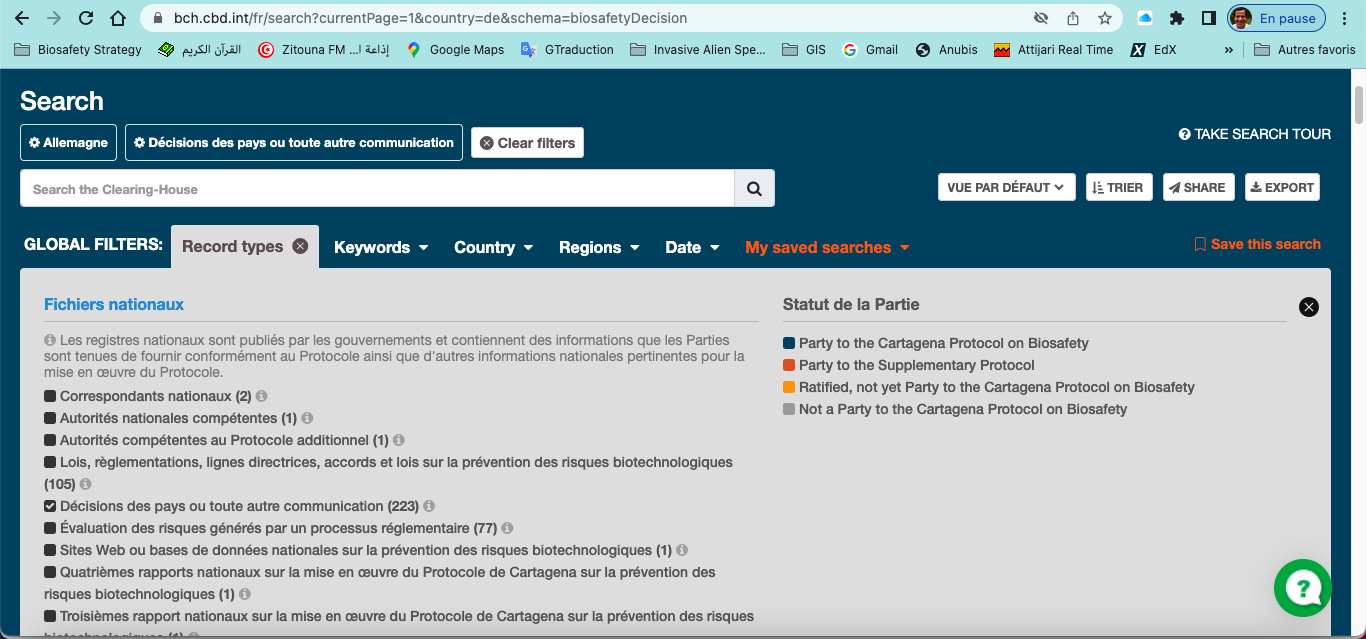 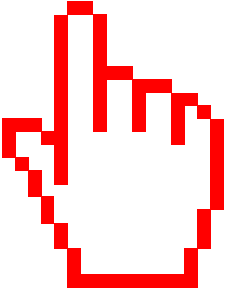 [Speaker Notes: Choisissez "Décision du pays ou toute autre communication".]
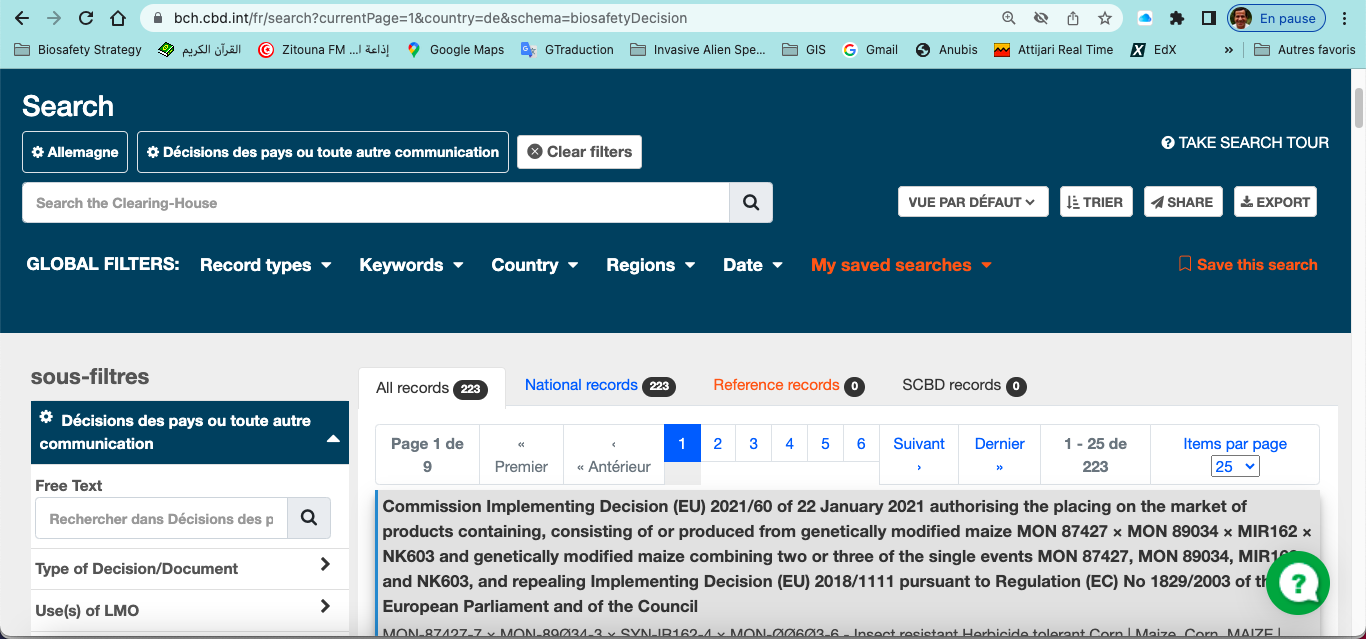 [Speaker Notes: Le deuxième filtre apparaît à côté de "Allemagne" en haut et le nombre de dossiers tombe à 219.]
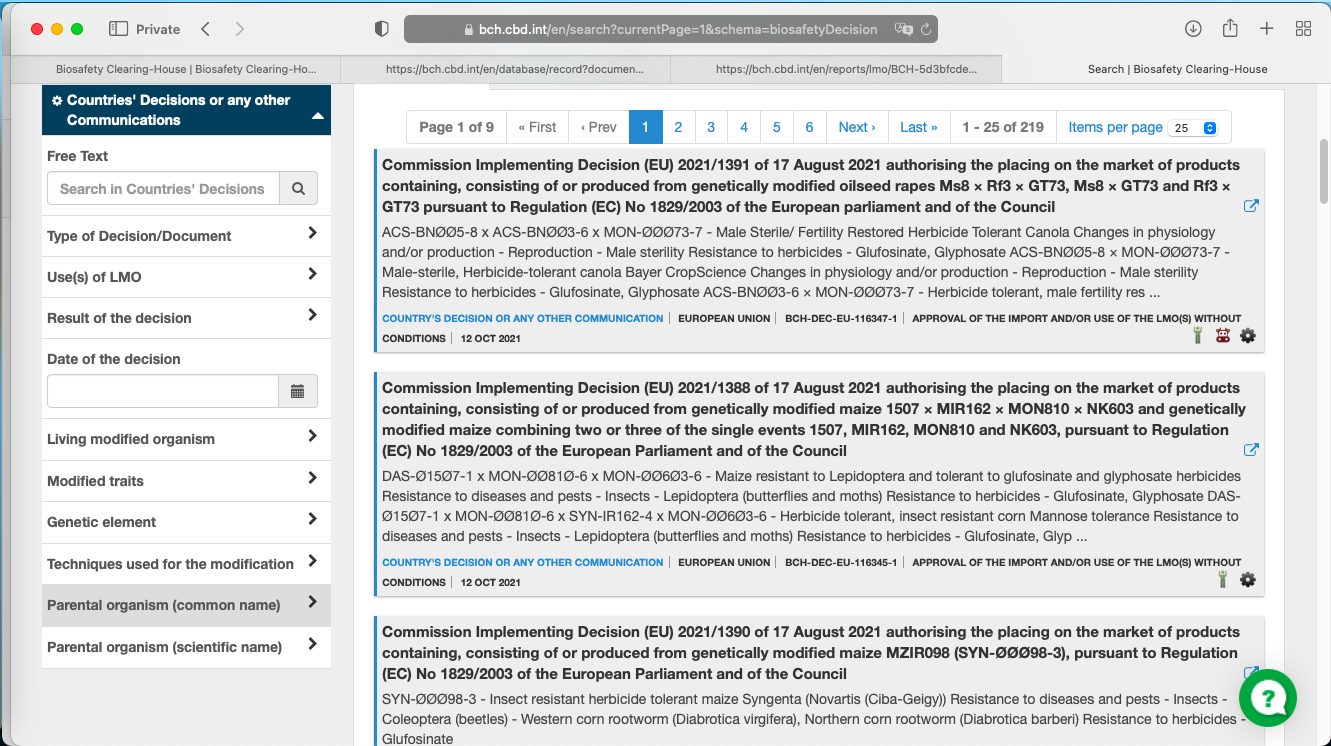 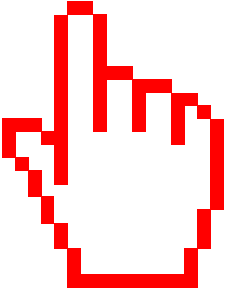 [Speaker Notes: Faites défiler vers le bas jusqu'à la barre latérale gauche et appliquez un sous-filtre supplémentaire "Organisme parental (nom commun)".]
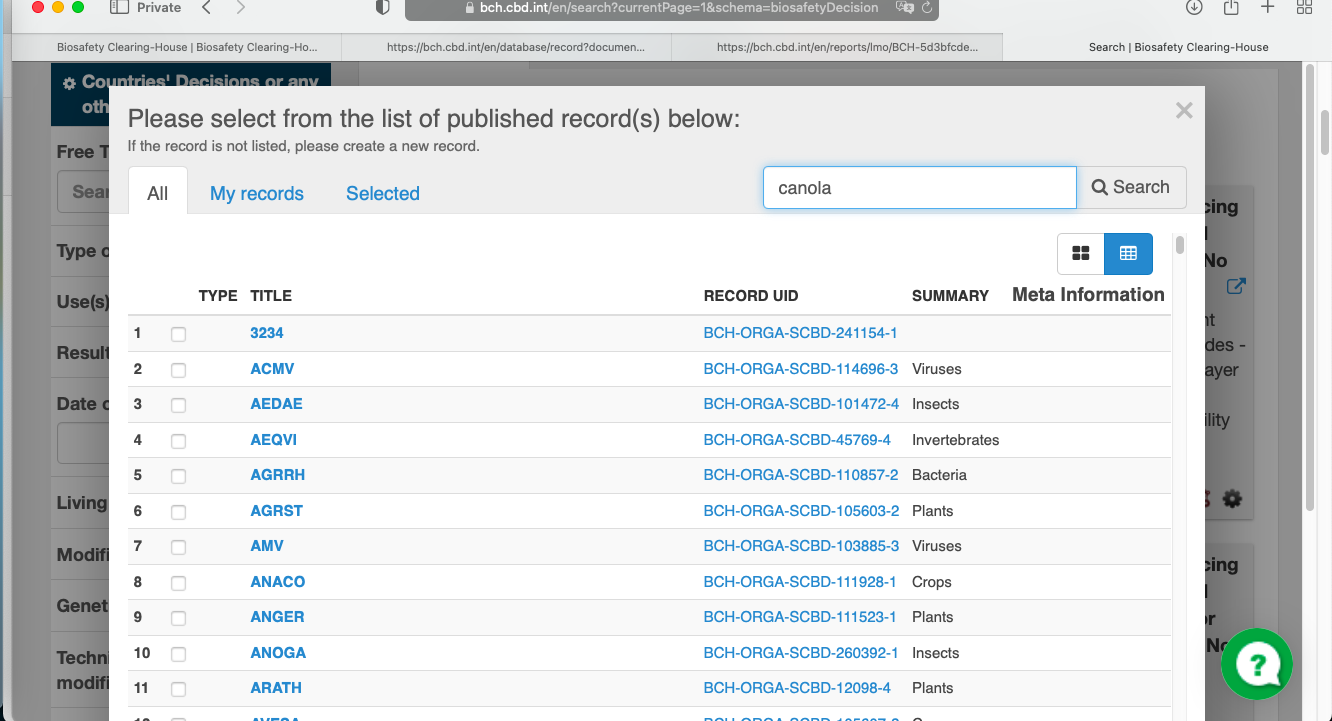 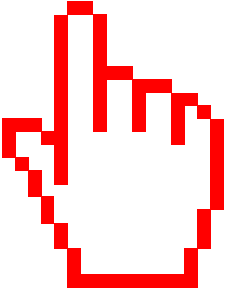 [Speaker Notes: Une boîte de dialogue contenant une liste de noms communs s'affiche.
Tapez colza ("Canola") dans la barre "Rechercher" de cette liste.]
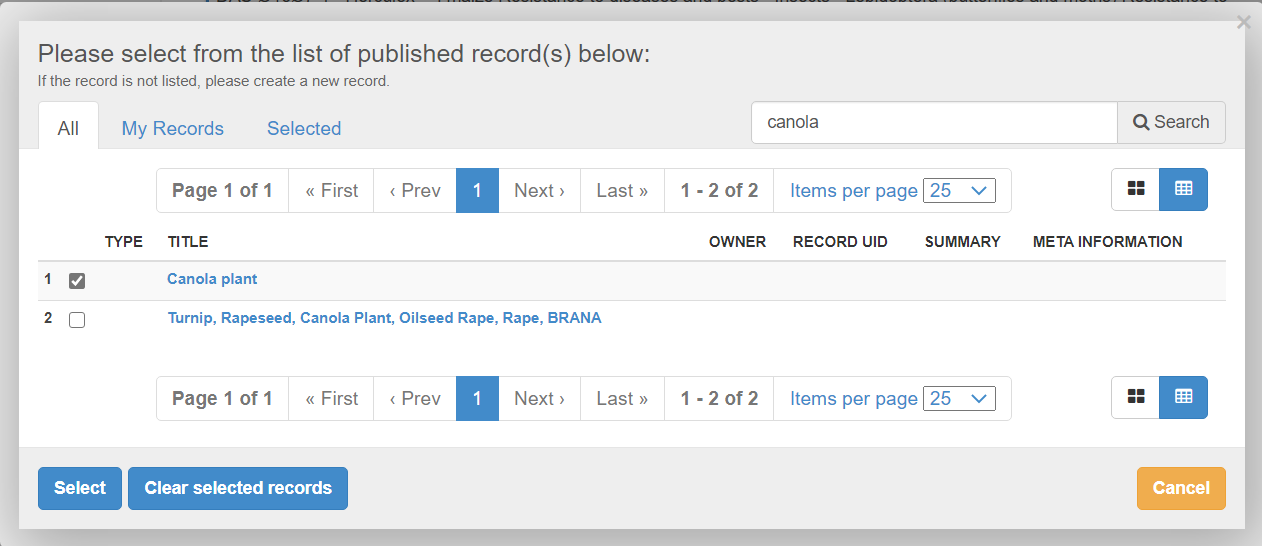 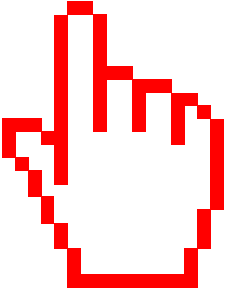 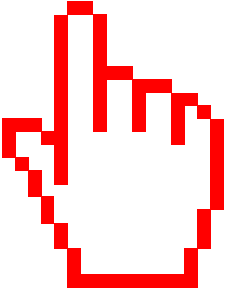 [Speaker Notes: Cochez «Plant de colza» et cliquez sur le bouton «Sélectionner».]
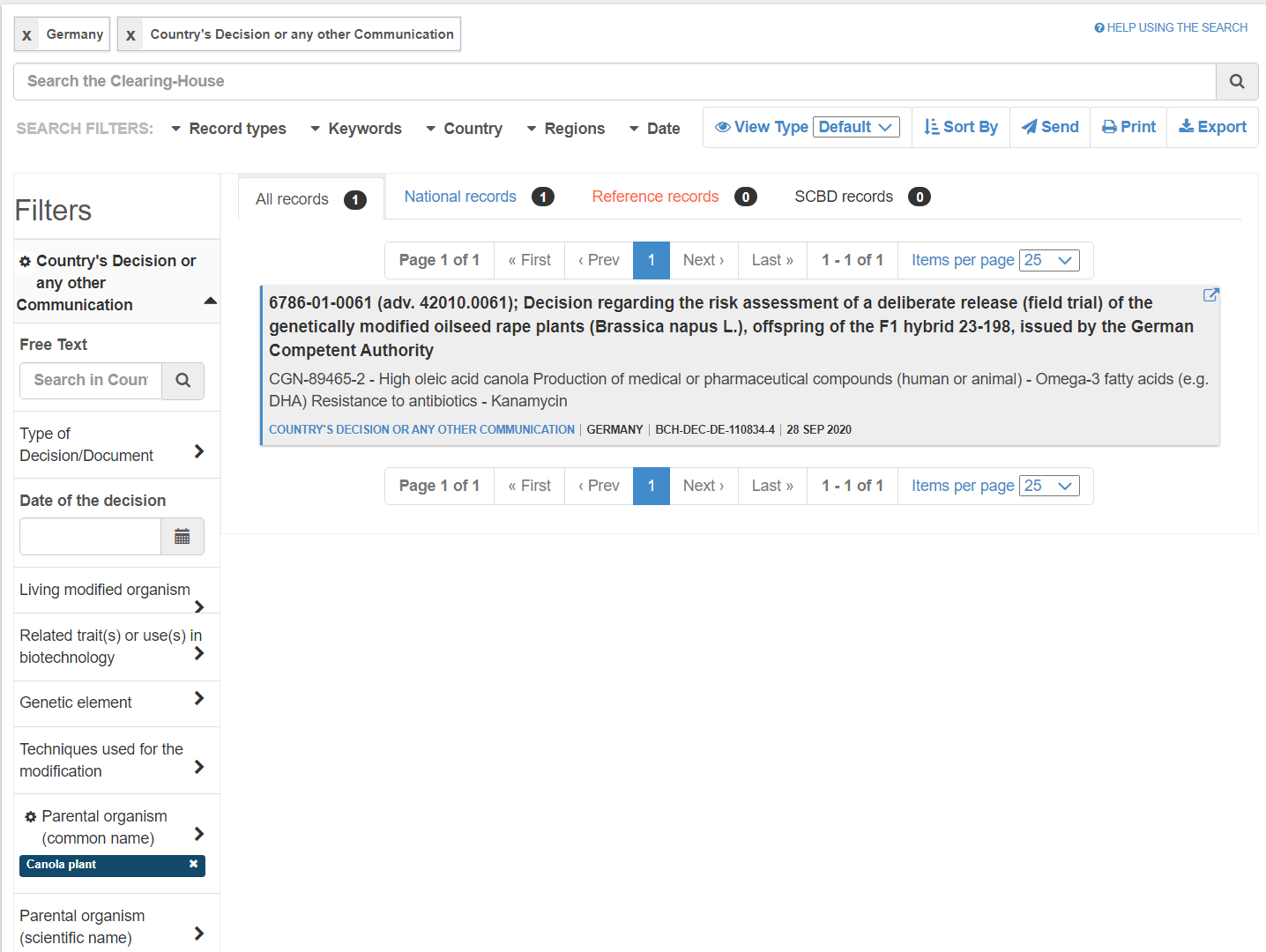 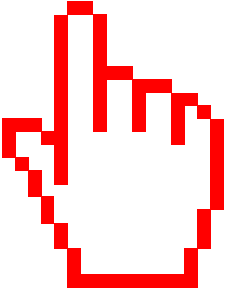 [Speaker Notes: Vous obtenez un dossier. Cliquez pour l'ouvrir et obtenir les informations complètes.]
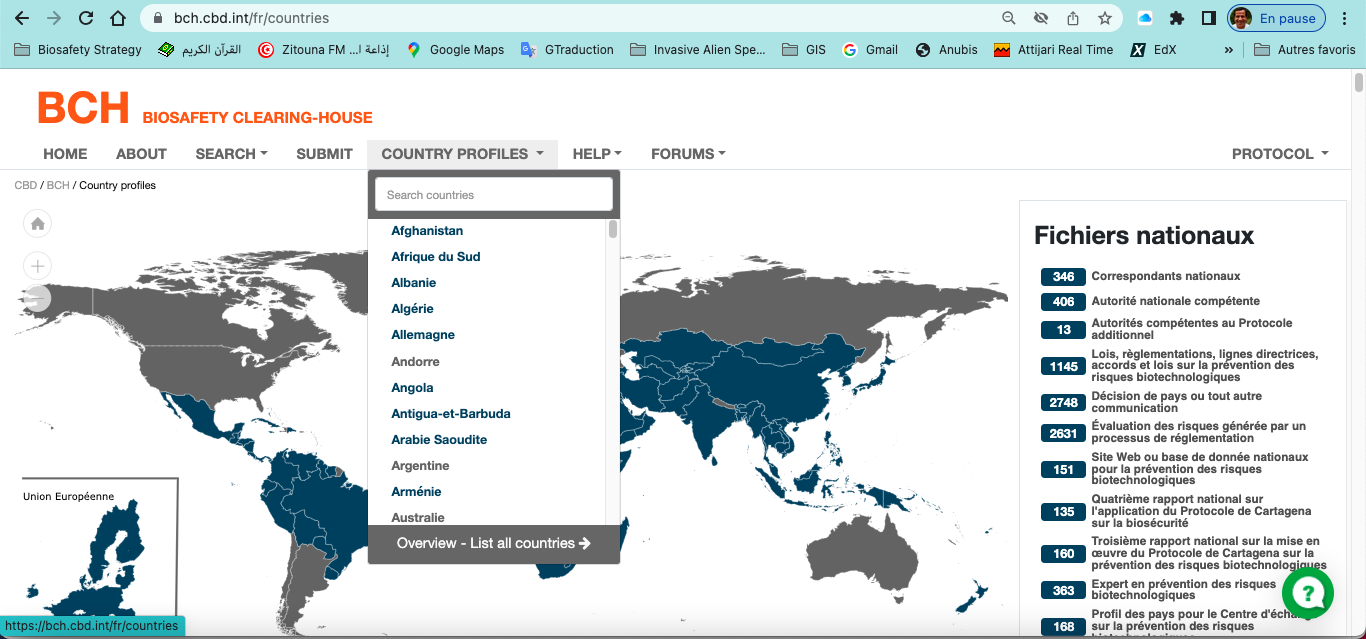 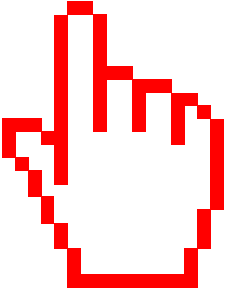 [Speaker Notes: Sélectionnez le pays dans le menu déroulant "Profils de pays" pour accéder à la page de profil de ce pays.
Prenons comme exemple «l'Algérie».]
[Speaker Notes: La page de profil affiche les informations sur le pays et une liste de tous les enregistrements publiés.]
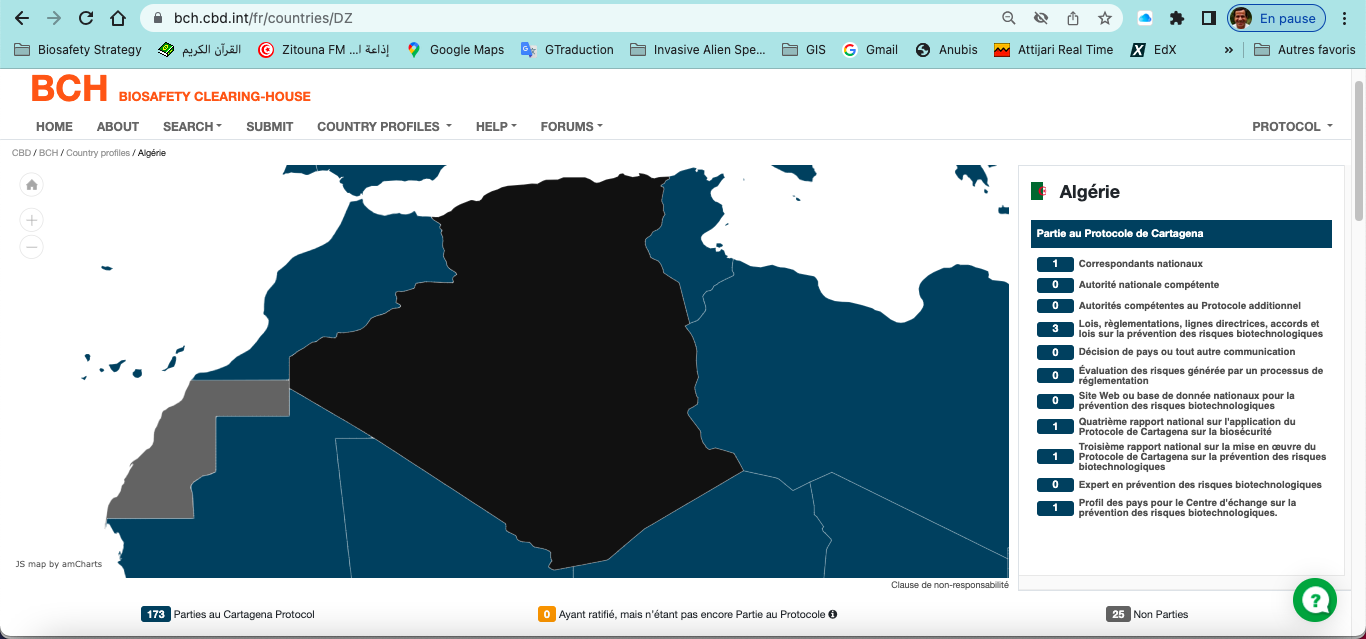 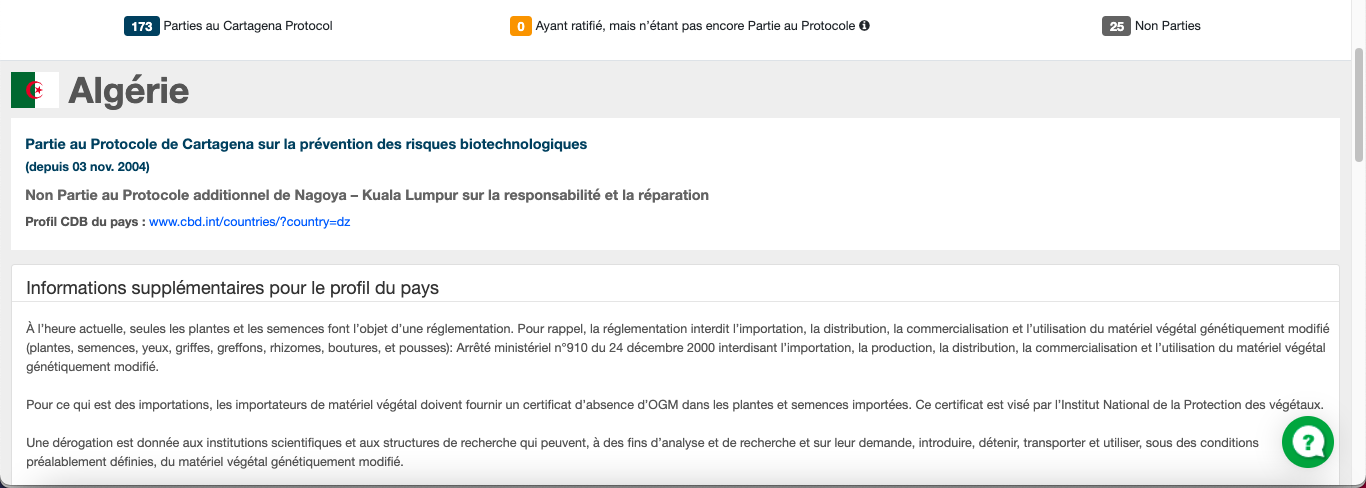 61
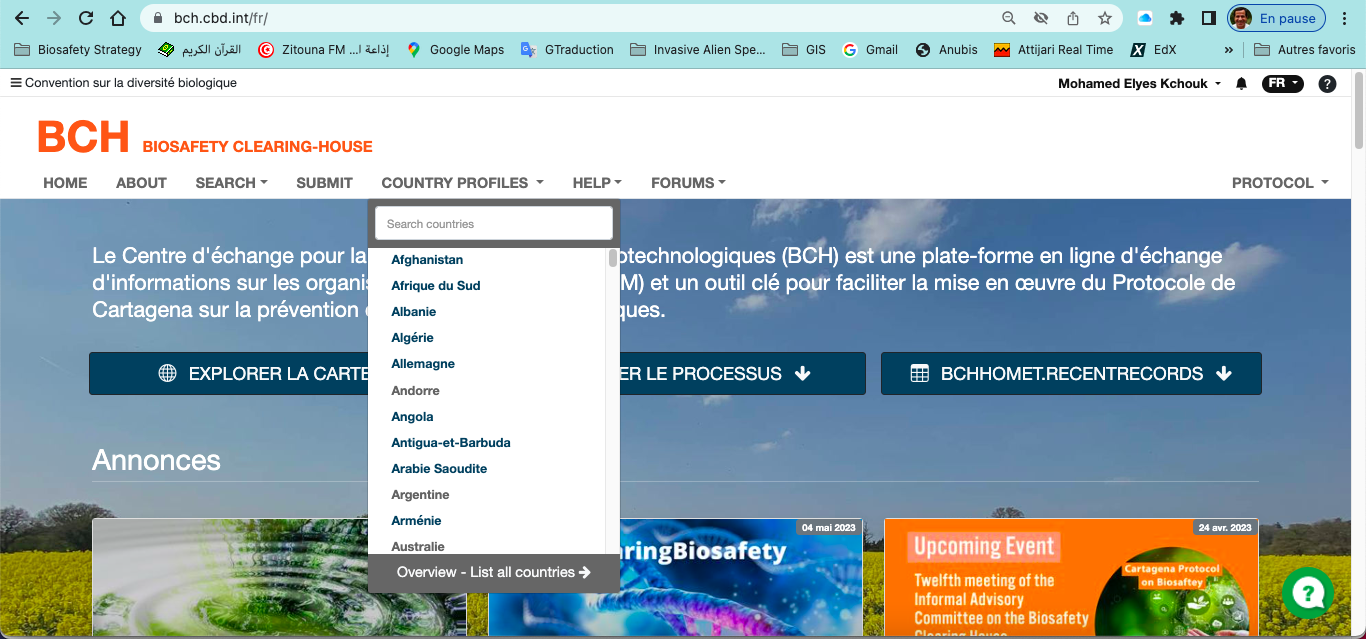 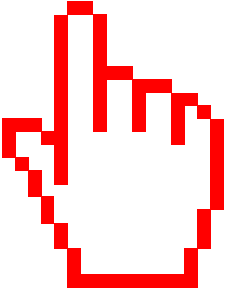 [Speaker Notes: De retour dans le menu déroulant "Profils de pays", sélectionnez "Aperçu - Liste de tous les pays" pour accéder à l'interface de profil des pays.]
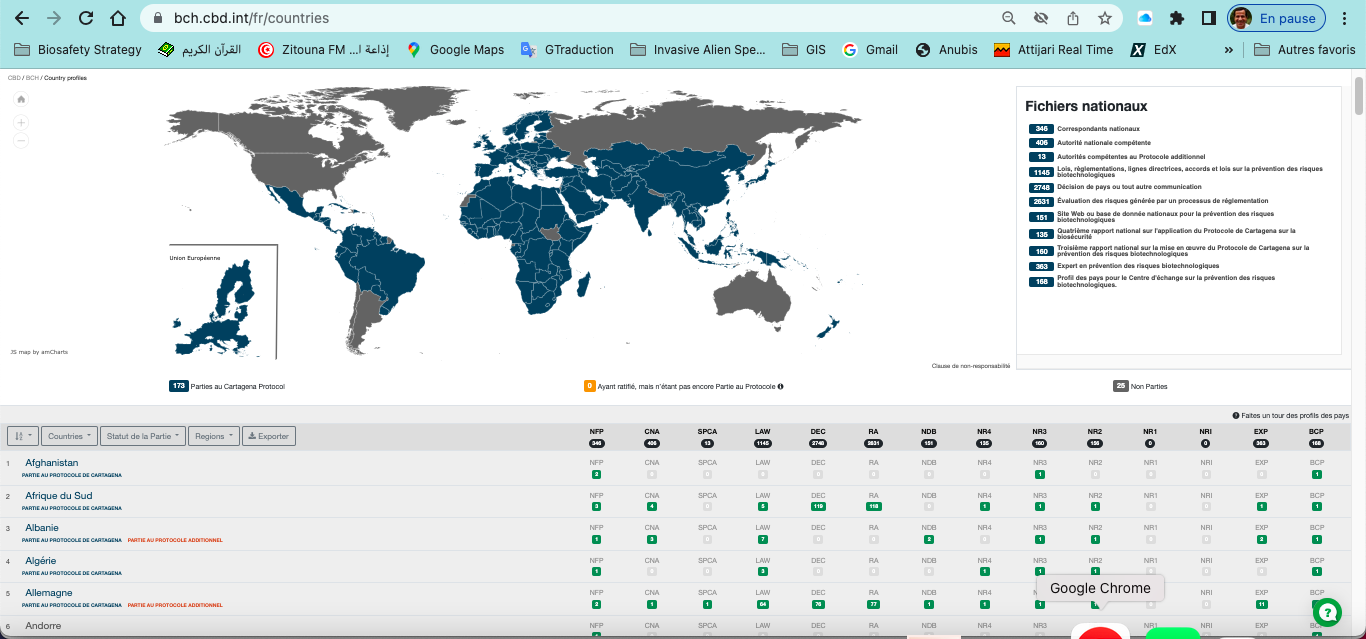 [Speaker Notes: L’interface des profils de pays affiche une liste de tous les pays avec le nombre d’enregistrements publiés dans chaque catégorie (PFN, CNA, SPCA, etc.).]
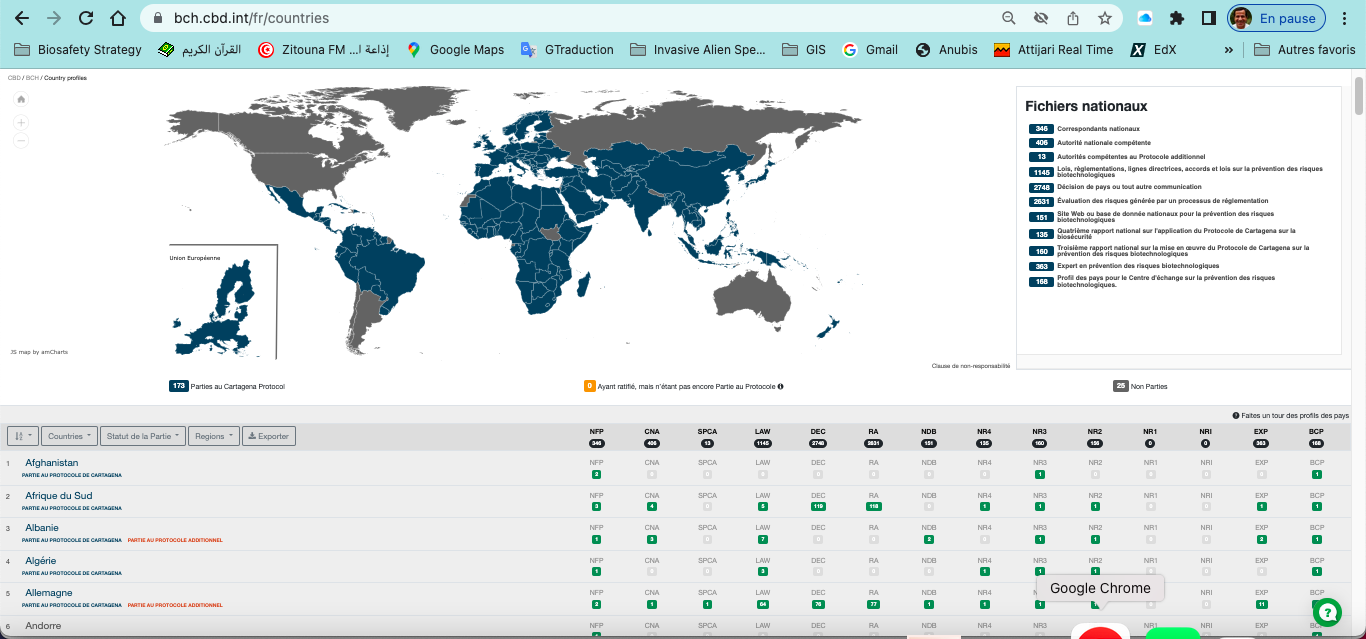 [Speaker Notes: La page comporte des filtres par «Pays», «Statut de partie» en ce qui concerne le Protocole de Cartagena, «Régions» et type d’enregistrements (NFP, CNA, SCPA, etc.).]
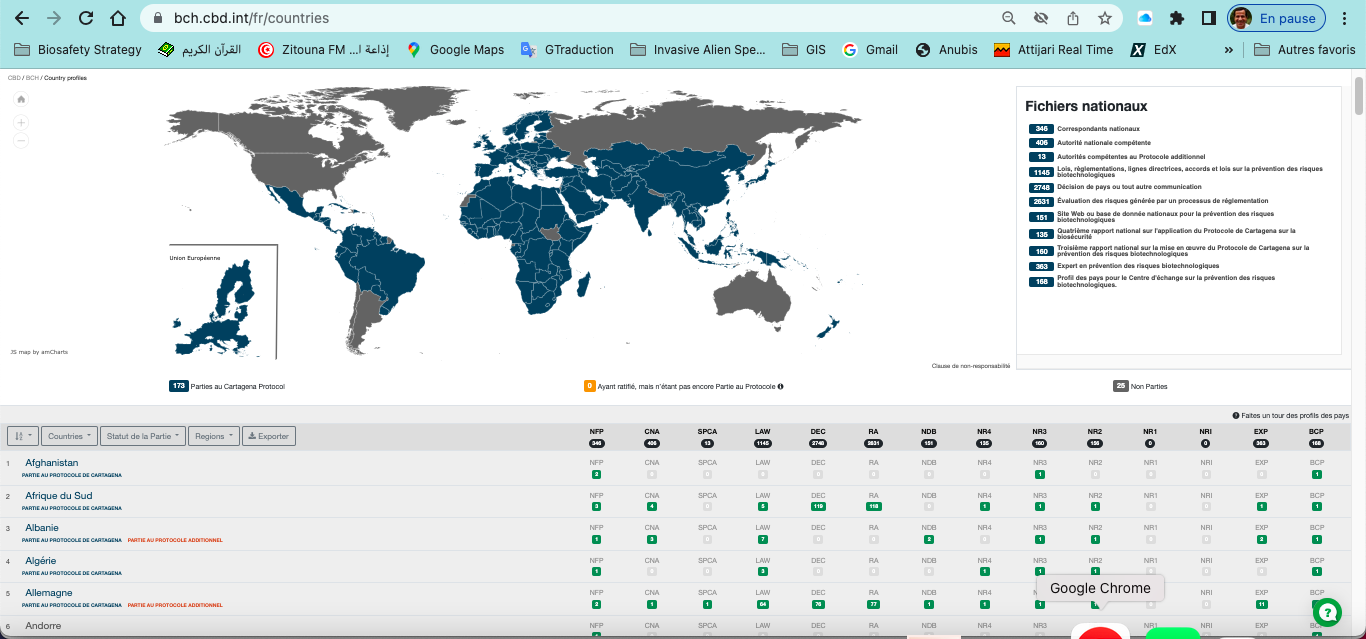 [Speaker Notes: Vous pouvez également télécharger les résultats sous forme de fichier Excel (xlsx).]
Merci pour votre attention
Pour plus d’information:
emmanuel.adonsou@un.org
shaban.magili@un.org